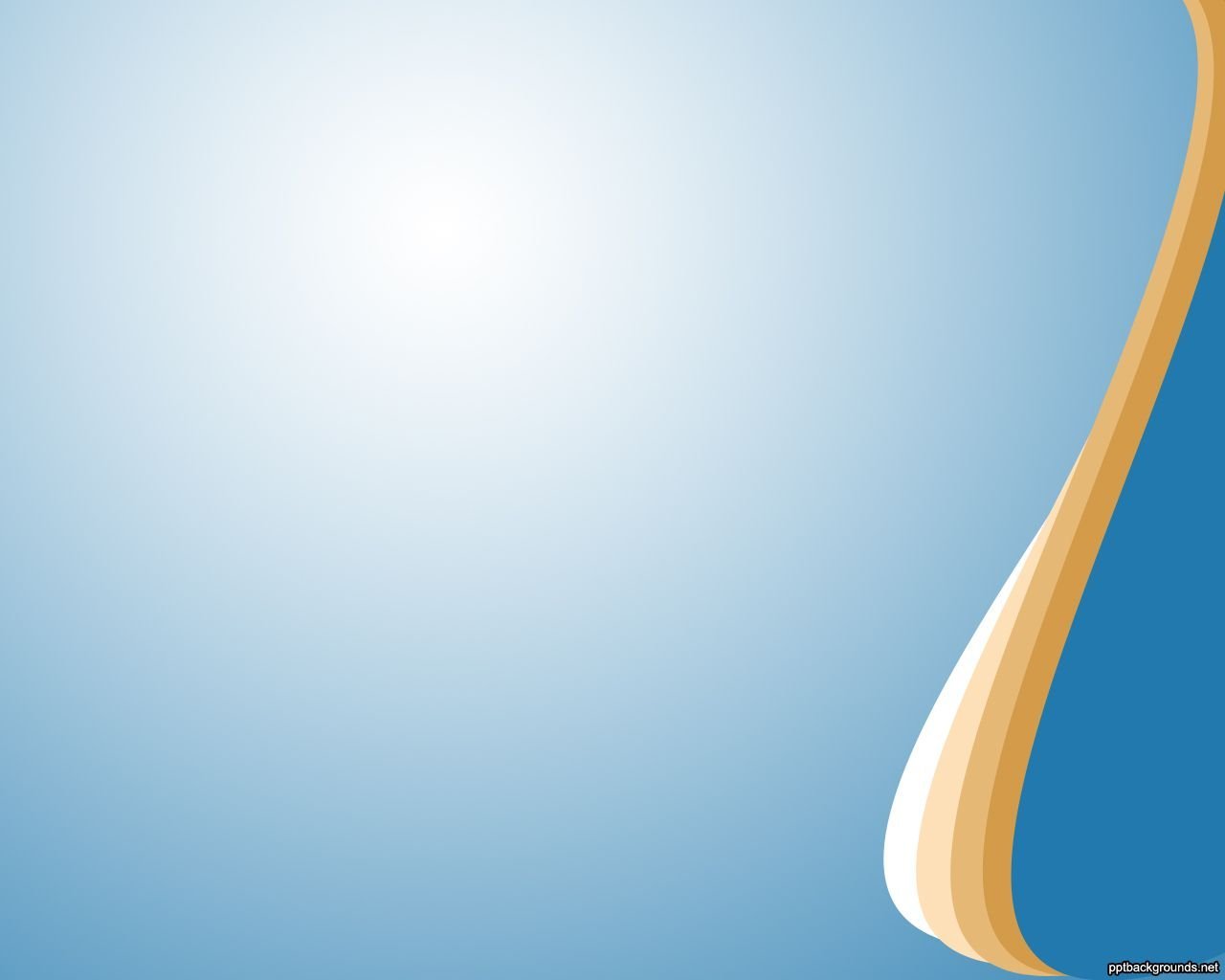 Муниципальное дошкольное образовательное учреждение «Детский сад №8 «Колосок» ТМР
Консультация по теме: «Использование образовательной технологии «Модель   3-х вопросов» с детьми дошкольного возраста»
Подготовили и провели: воспитатель Н.А. Бабанова, воспитатель С.М. Ободова
2022г
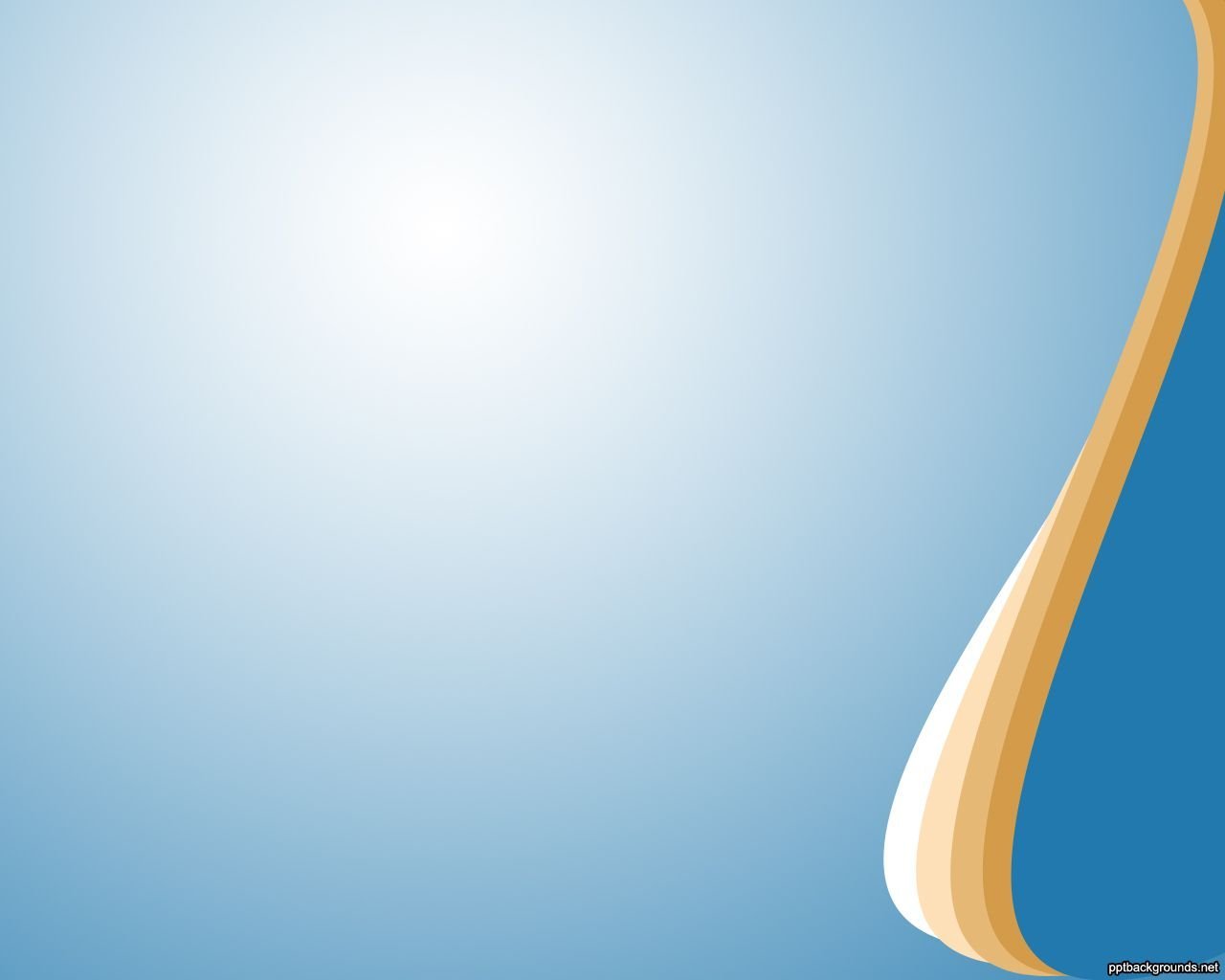 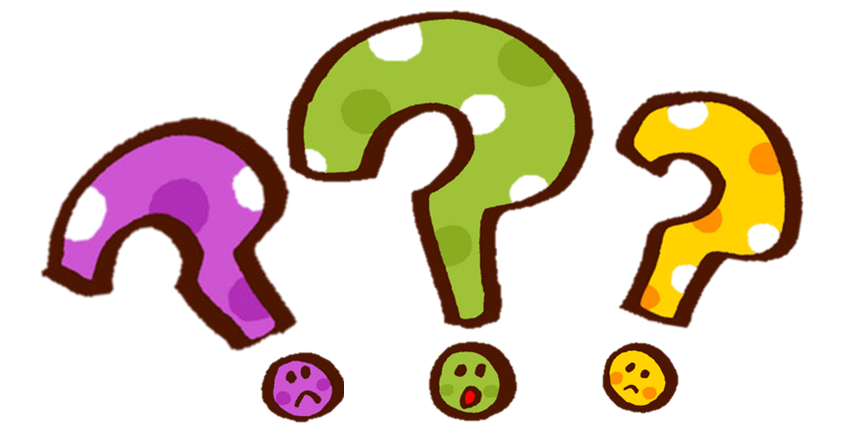 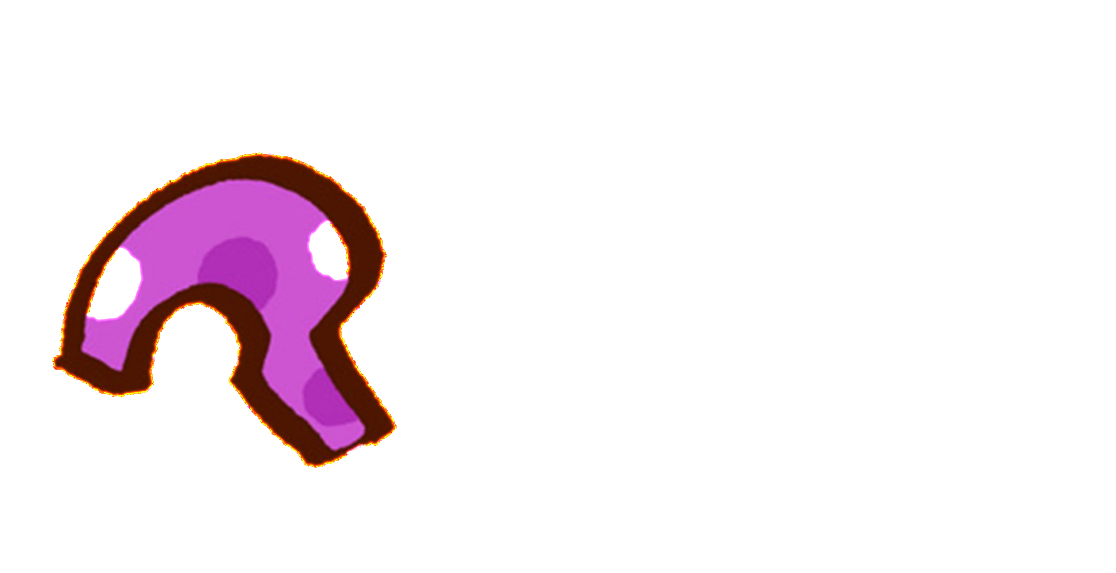 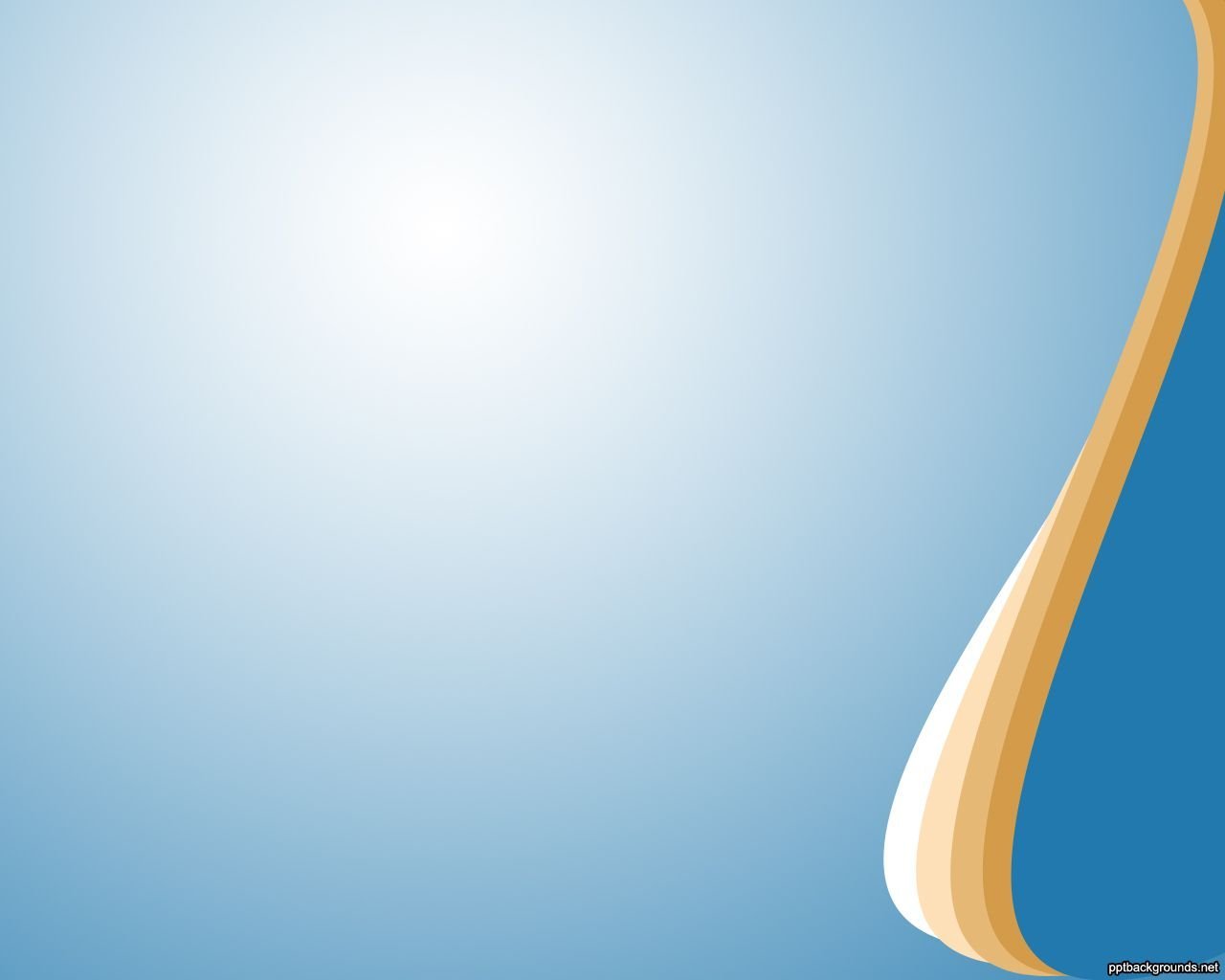 Что знаете?
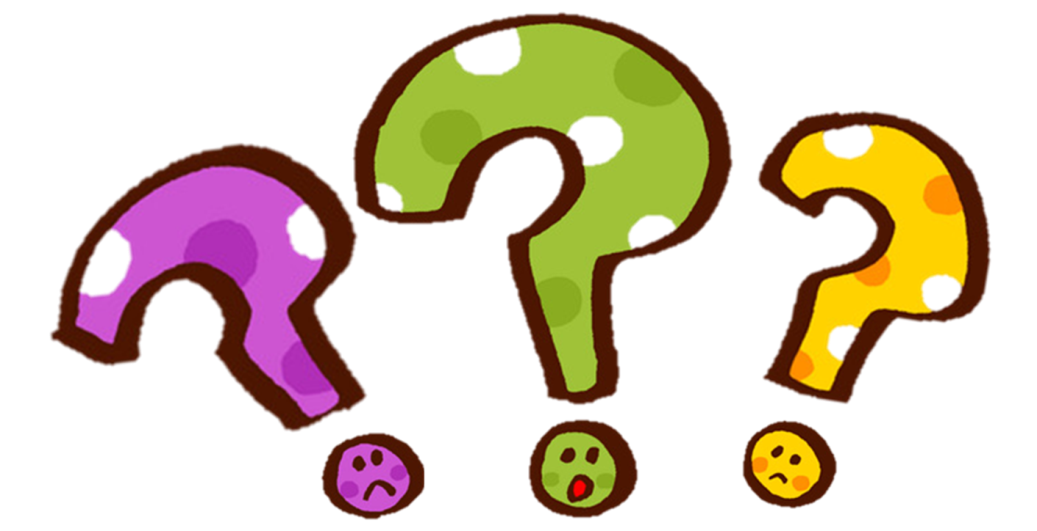 Что хотите узнать?
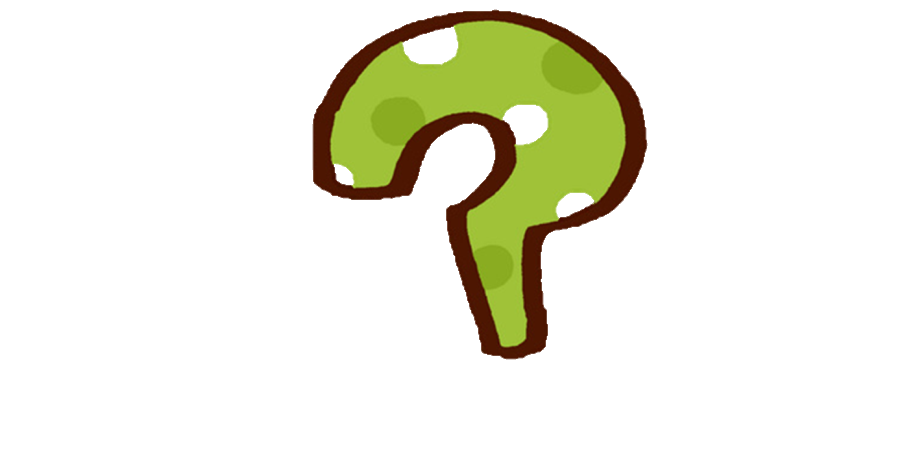 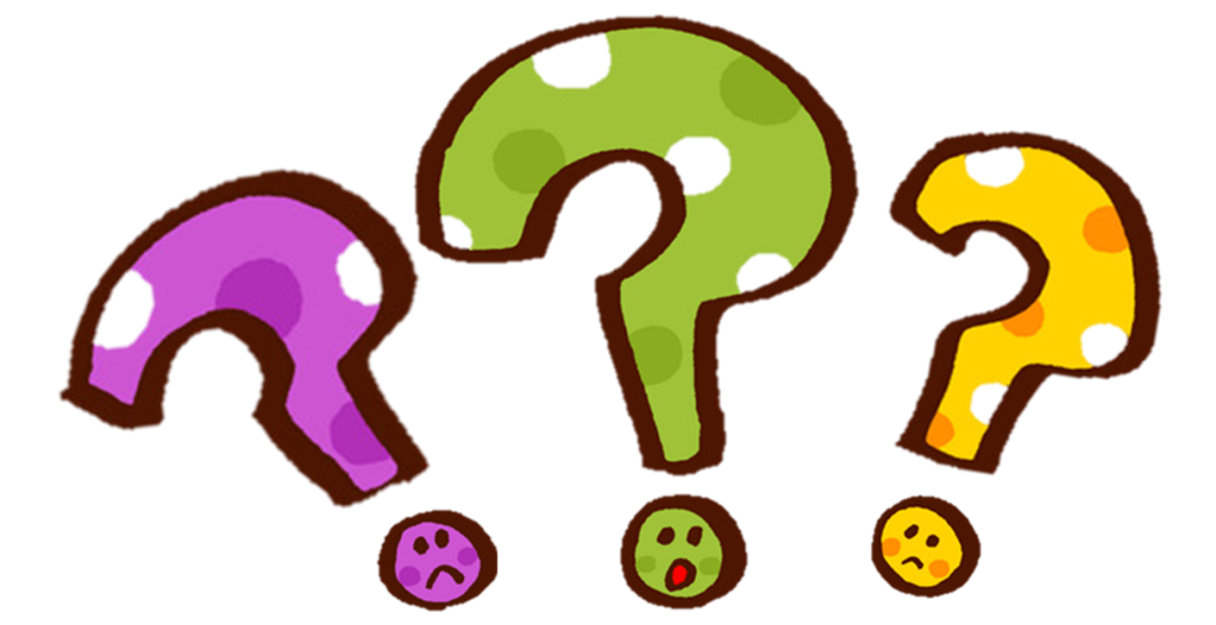 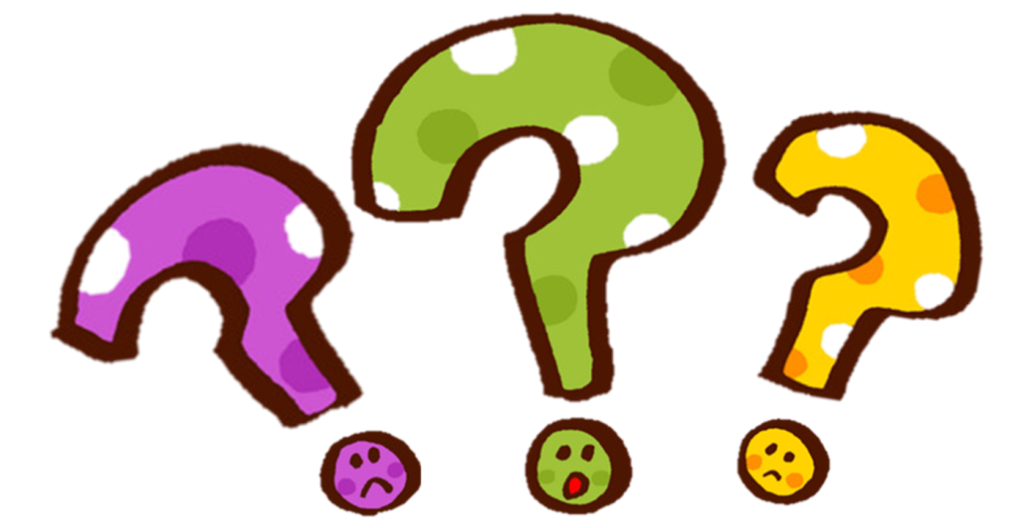 Что нужно сделать, чтобы узнать?
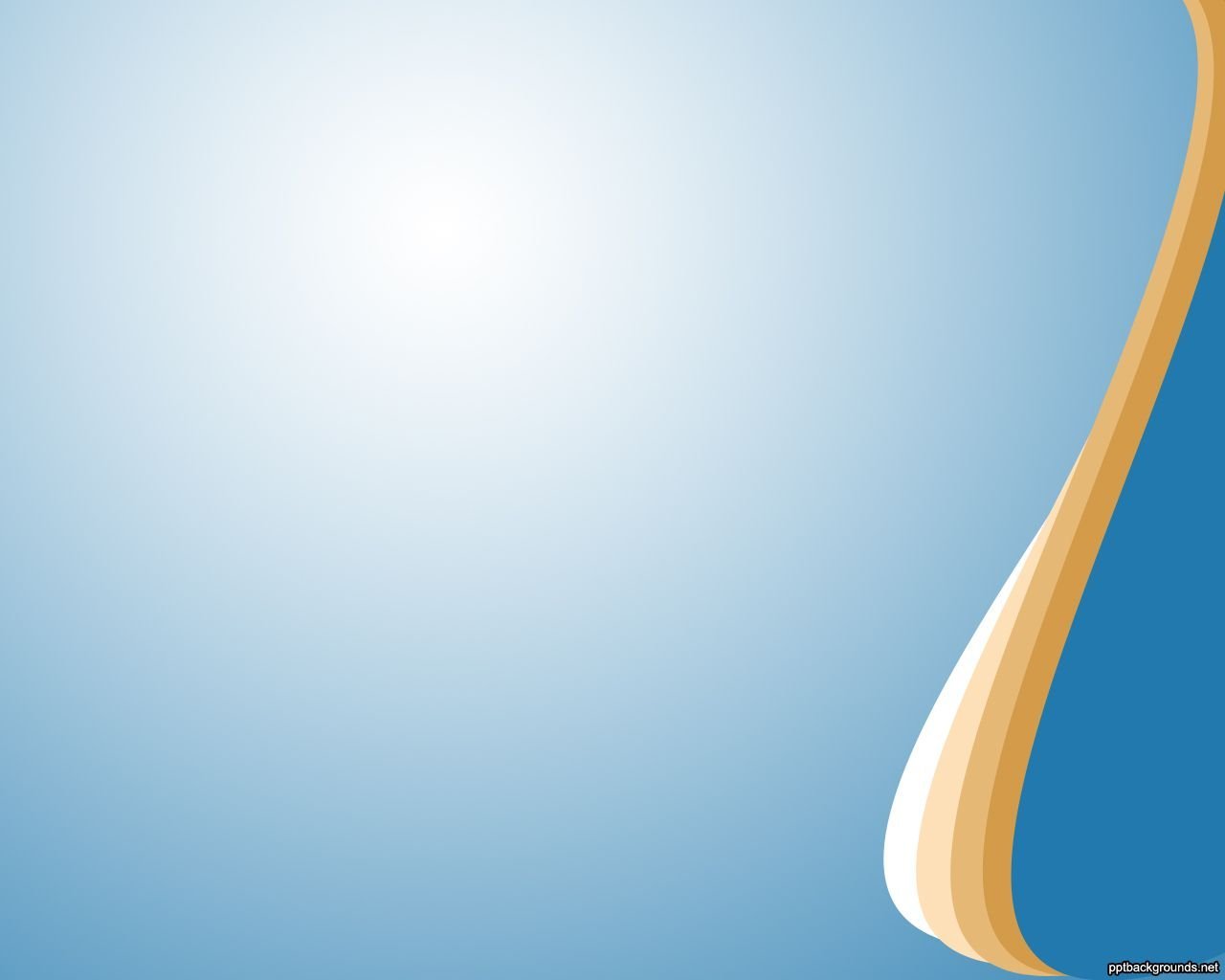 Правила ведения записей

они выполняются печатными буквами;

обязательно подписывается имя автора идеи;

предложения детей не подвергаются литературной обработке, что позволяет сохранить логику мышления и стиль речи автора;

по согласованию определяются цвета записей – идеи детей и идеи взрослых записываются фломастерами разного цвета;

по договоренности устанавливается способ пометки выполненных пунктов плана
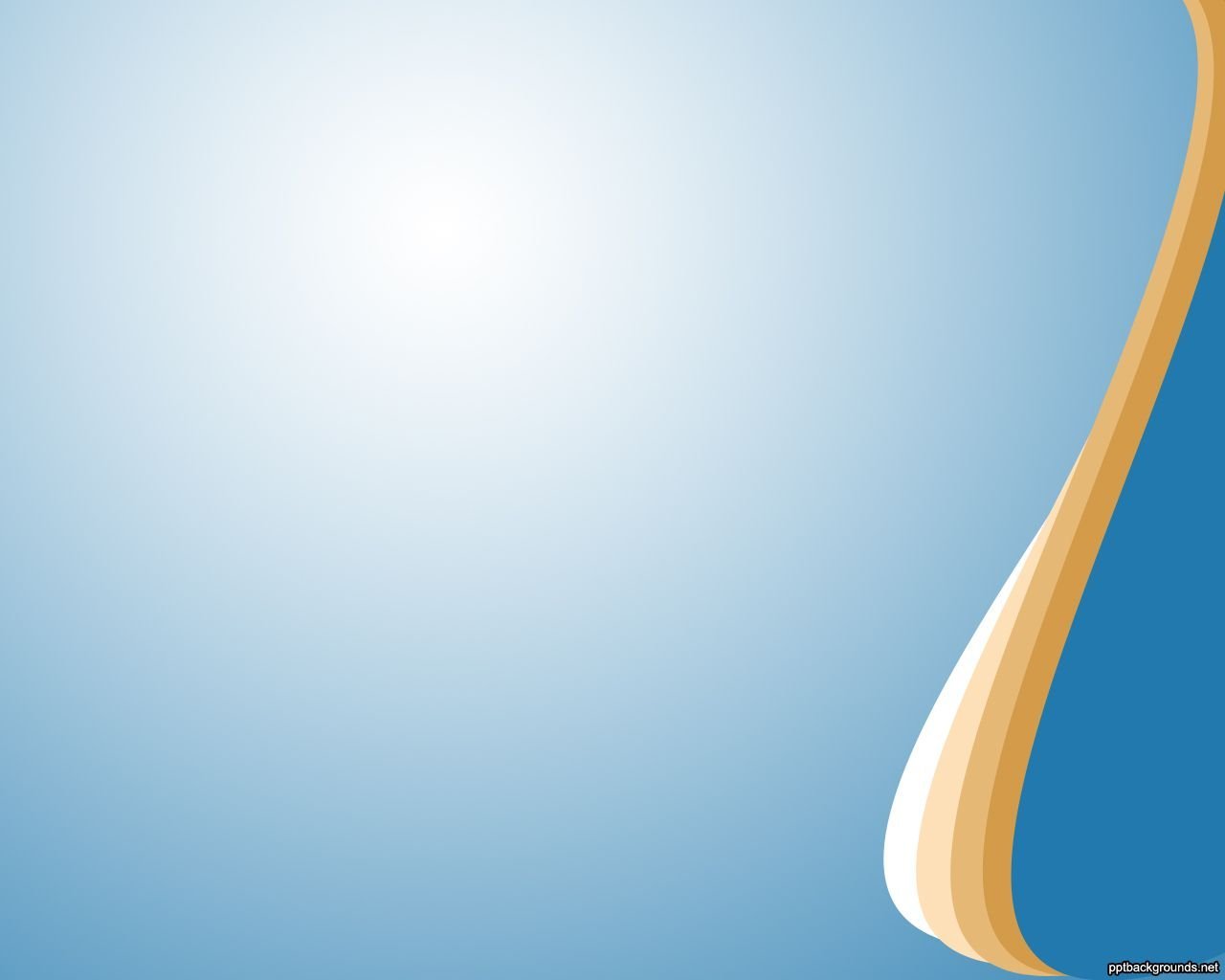 Какие плюсы у данной методики:

Для детей: дети учатся выражать свои мысли и высказываться, слушать и слышать друг друга, планировать собственную деятельность.
Для родителей: родители не только узнают о интересах своего ребенка, но и имеют возможность подключиться, оказав посильную помощь.
Для педагогов: спланировать свою деятельность и деятельность детей, исходя из их базовых знаний и интересов.
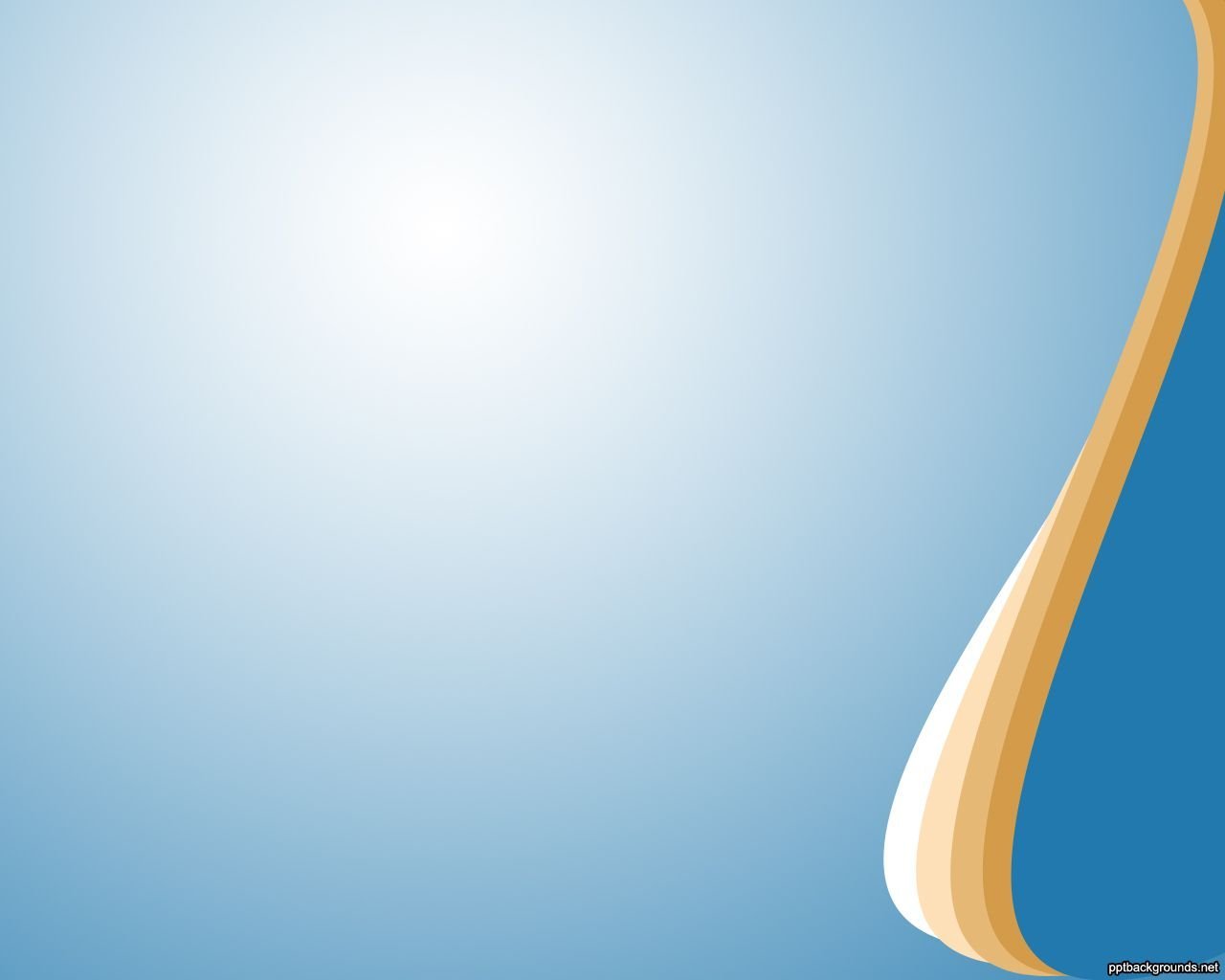 Выставка «Моя любимая игрушка»
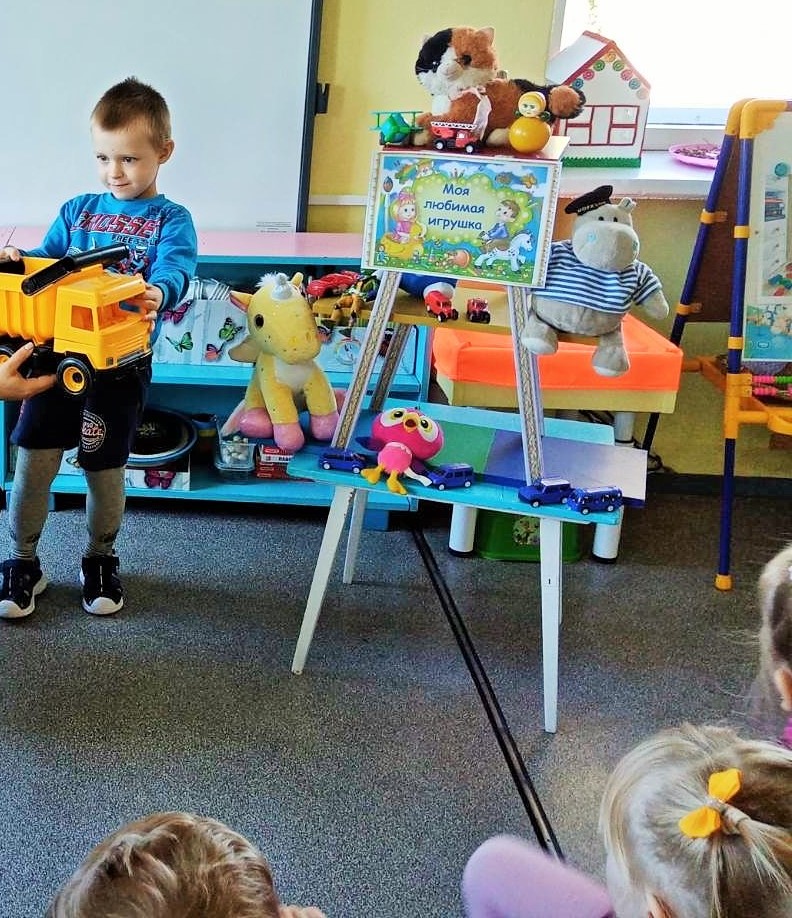 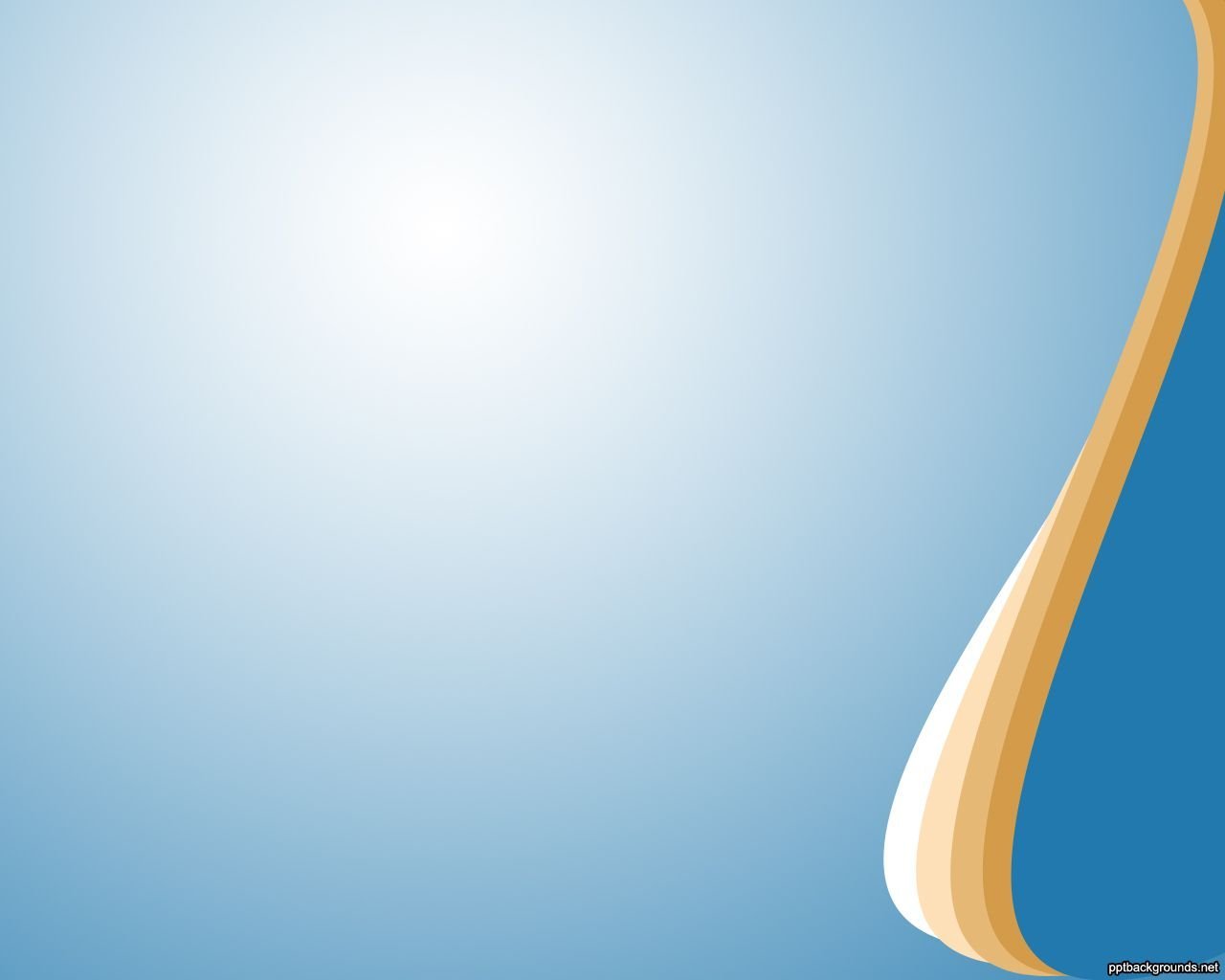 Разбор трех вопросов по теме «Транспорт»
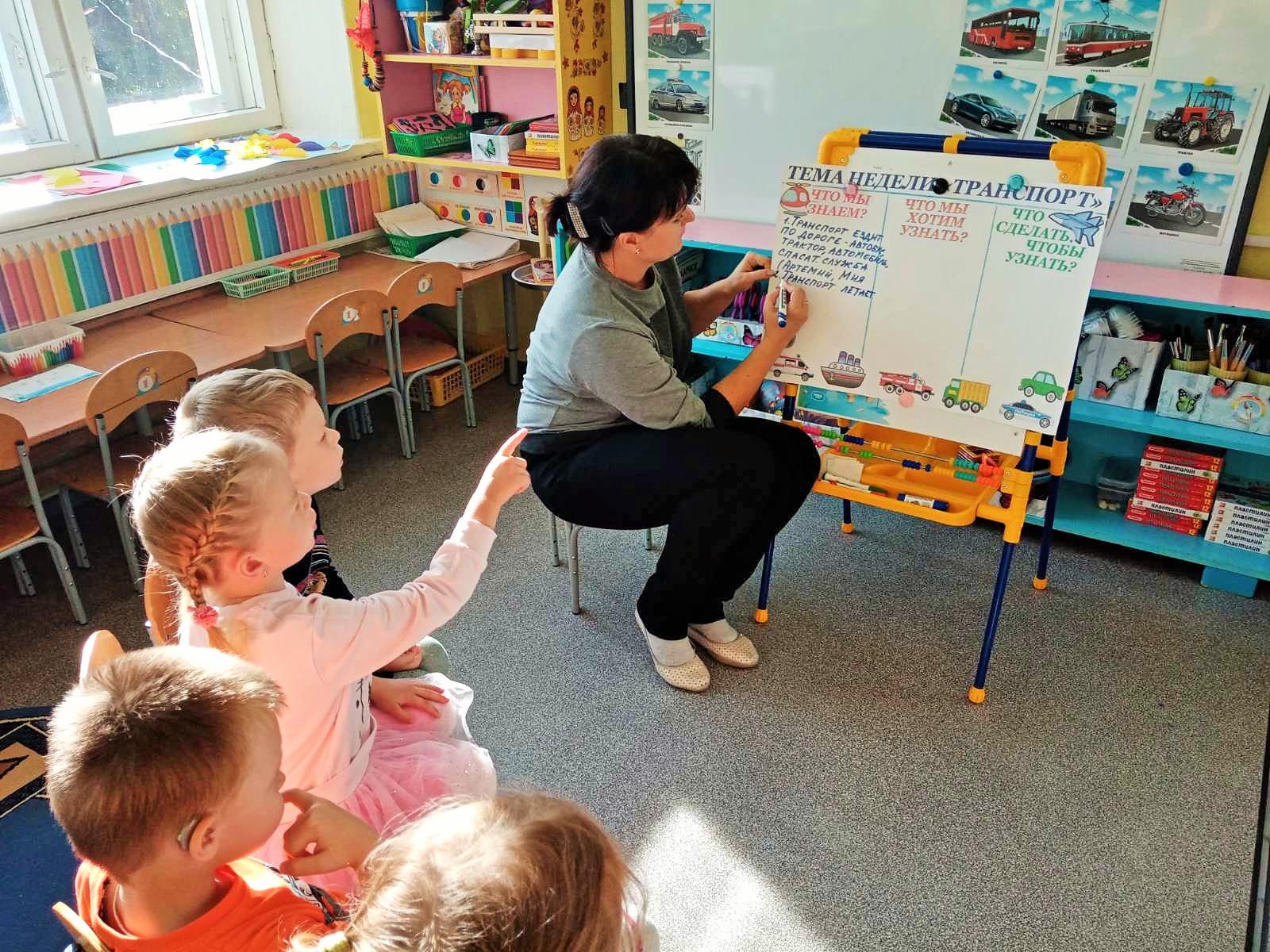 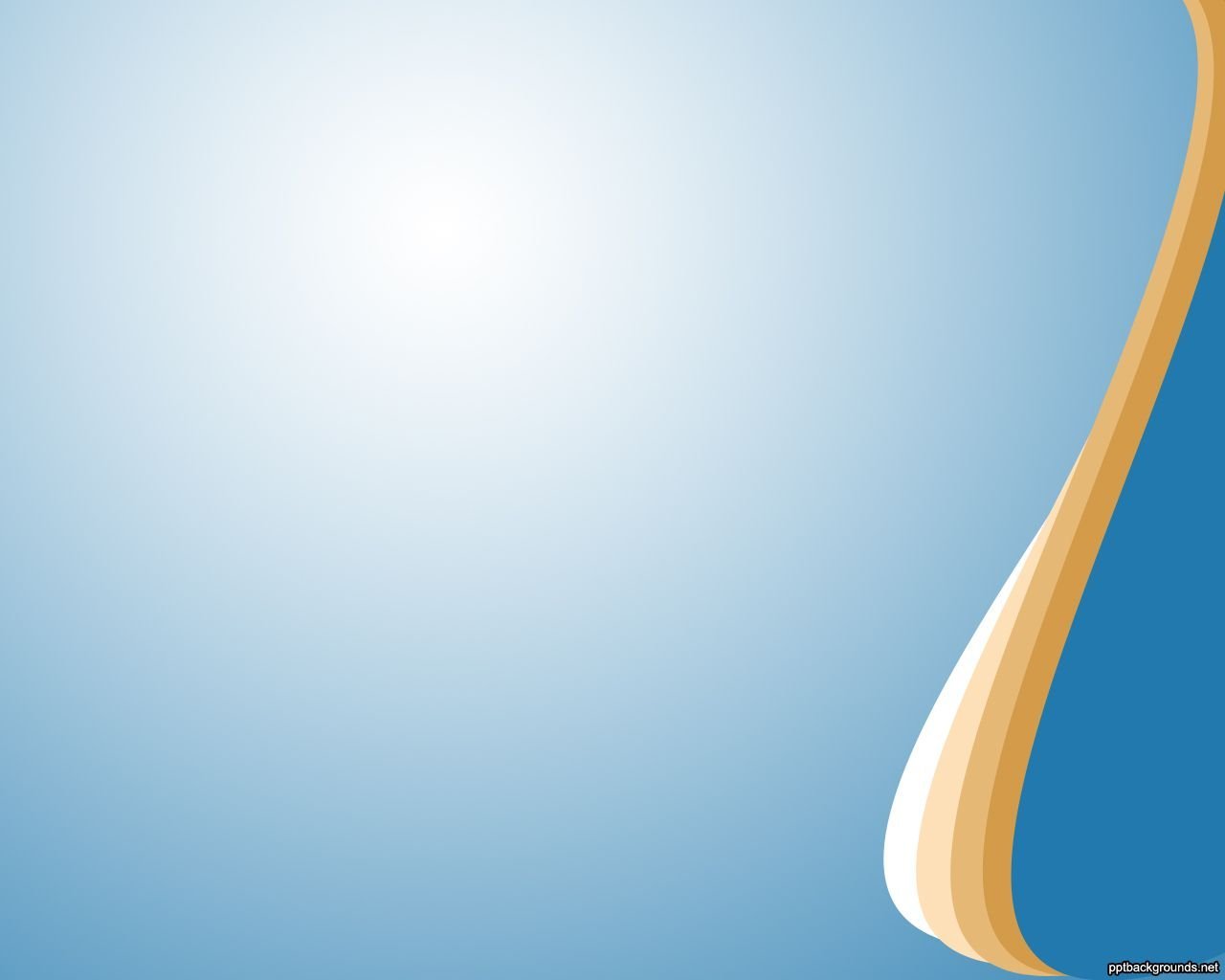 Разбор трех вопросов по теме «Транспорт»
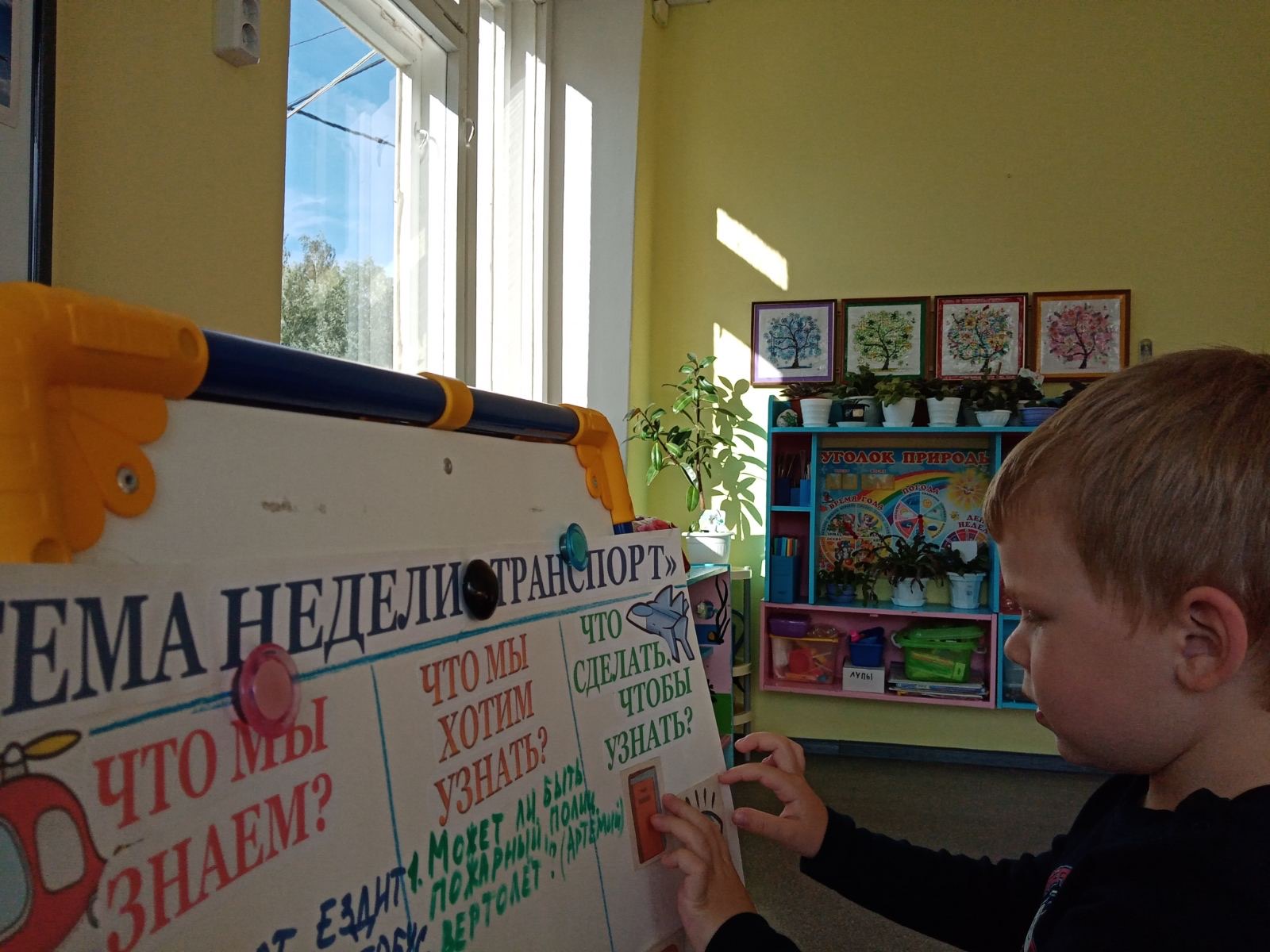 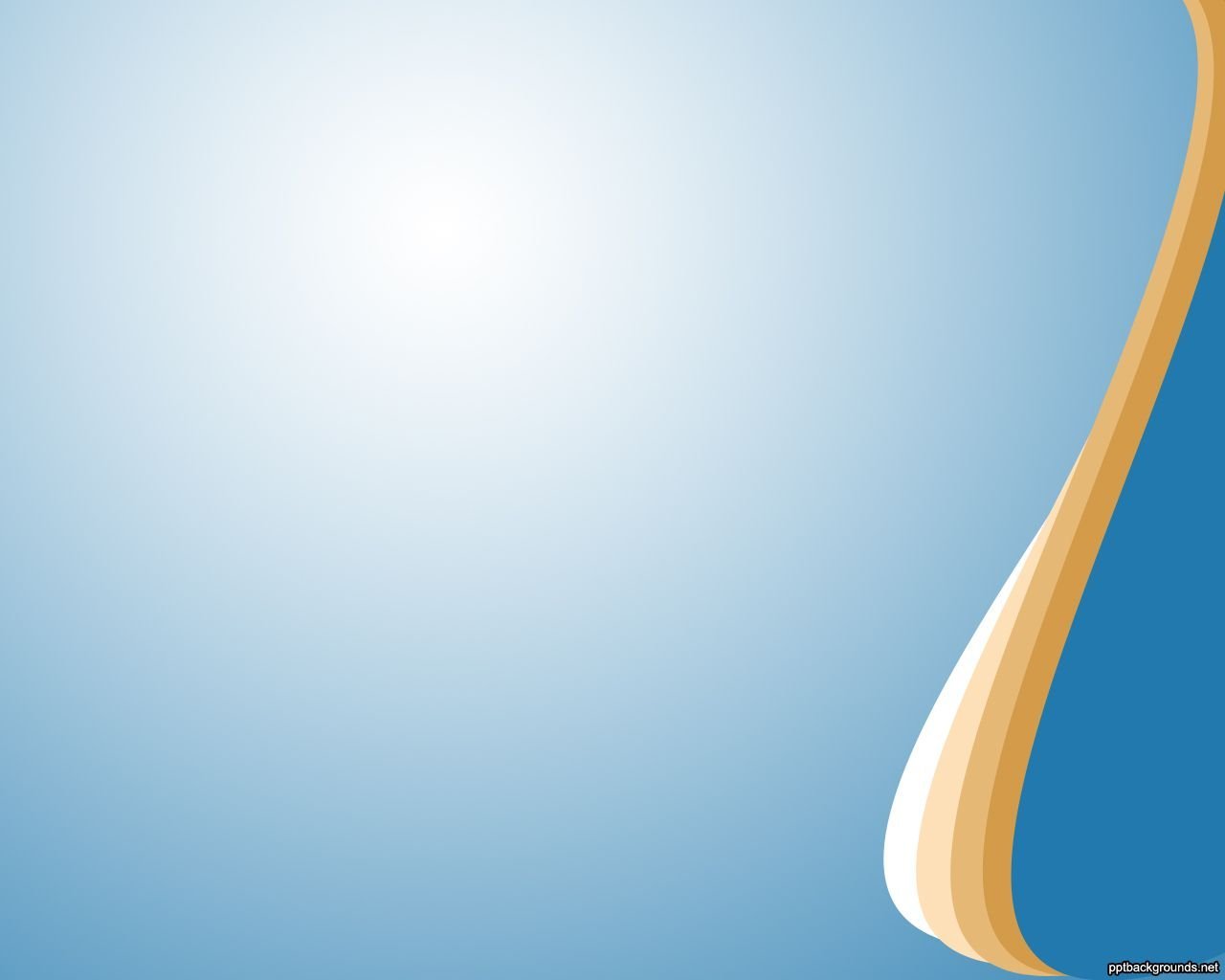 Разбор трех вопросов по теме «Транспорт»
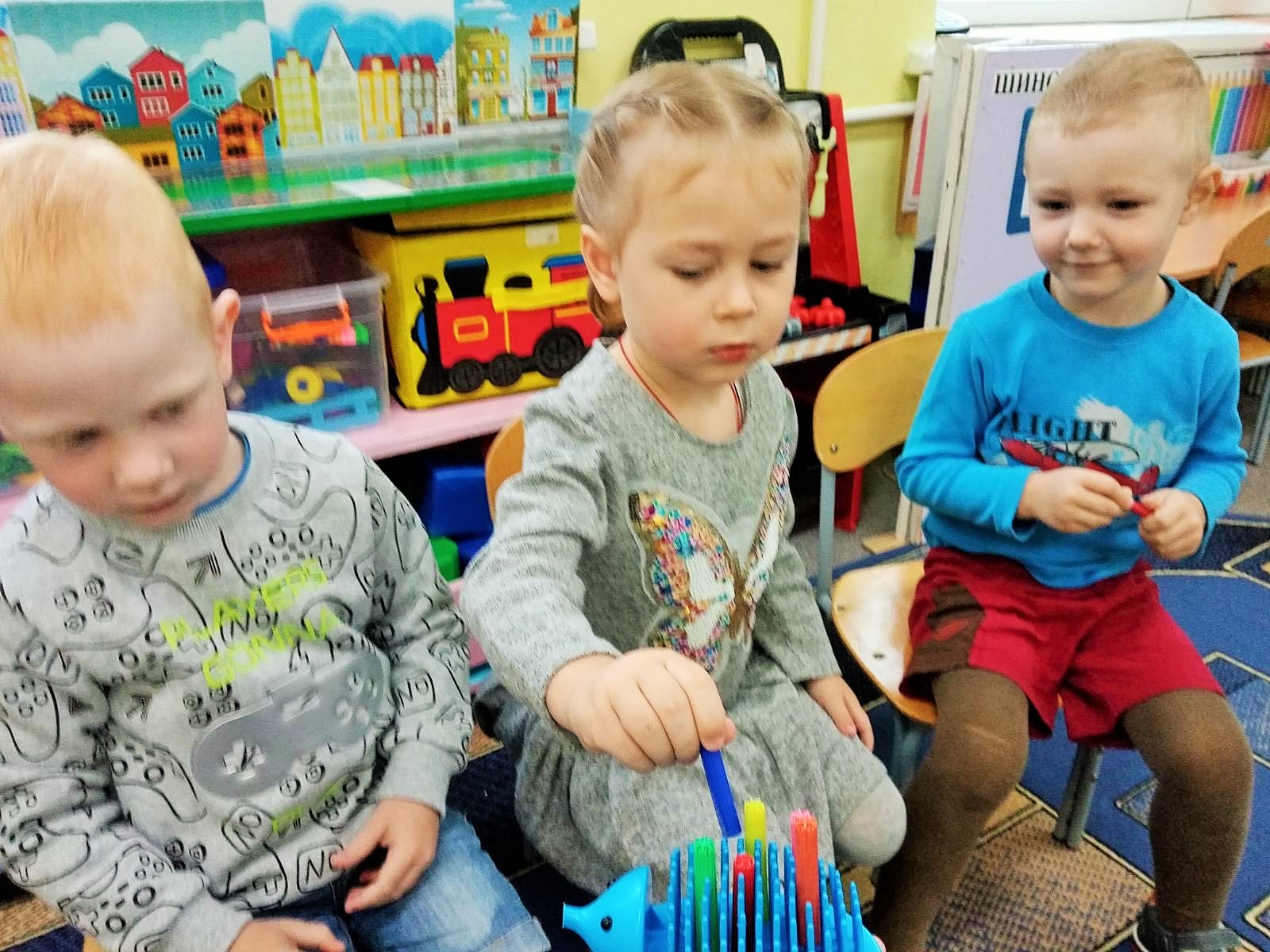 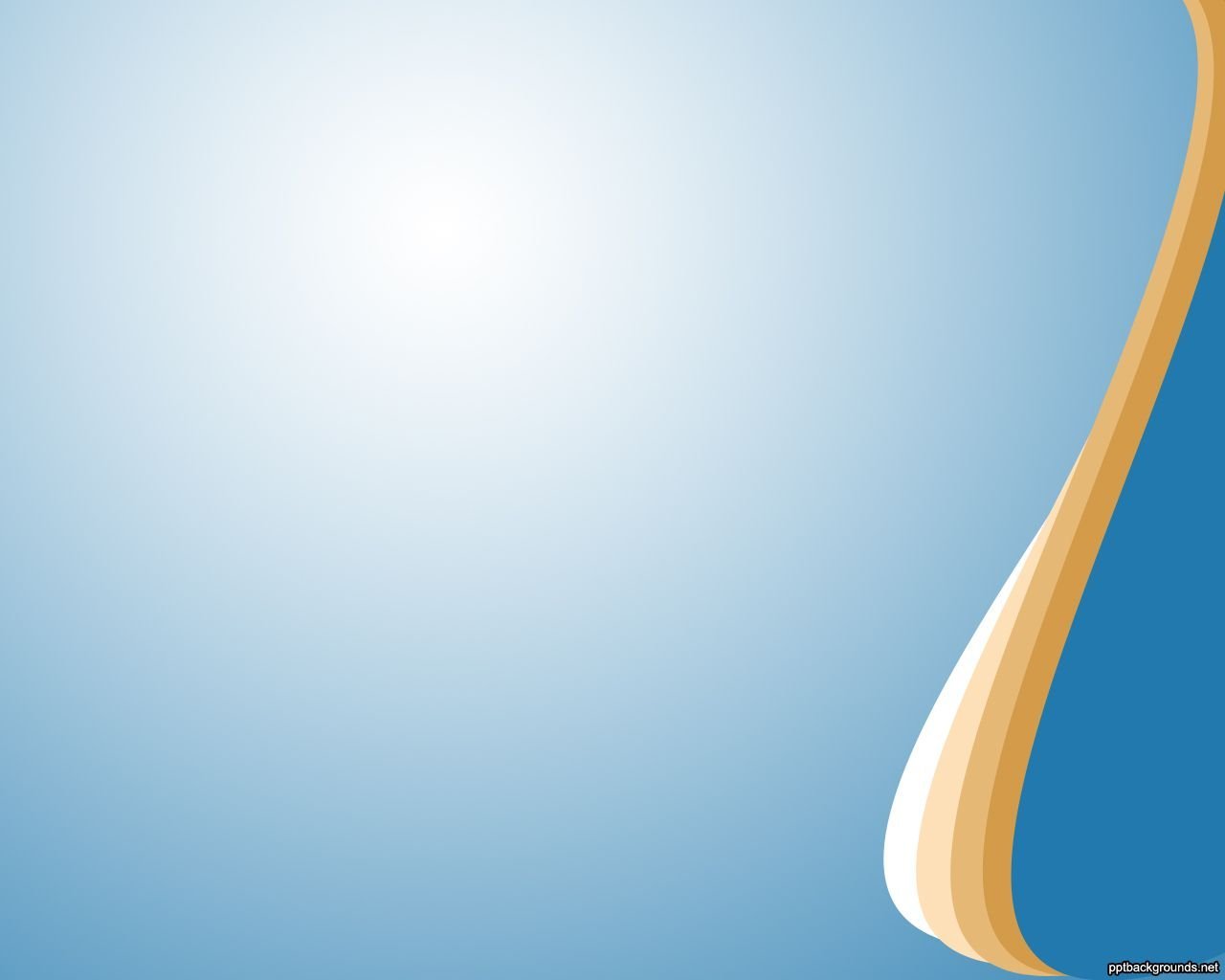 Разбор трех вопросов по теме «Транспорт»
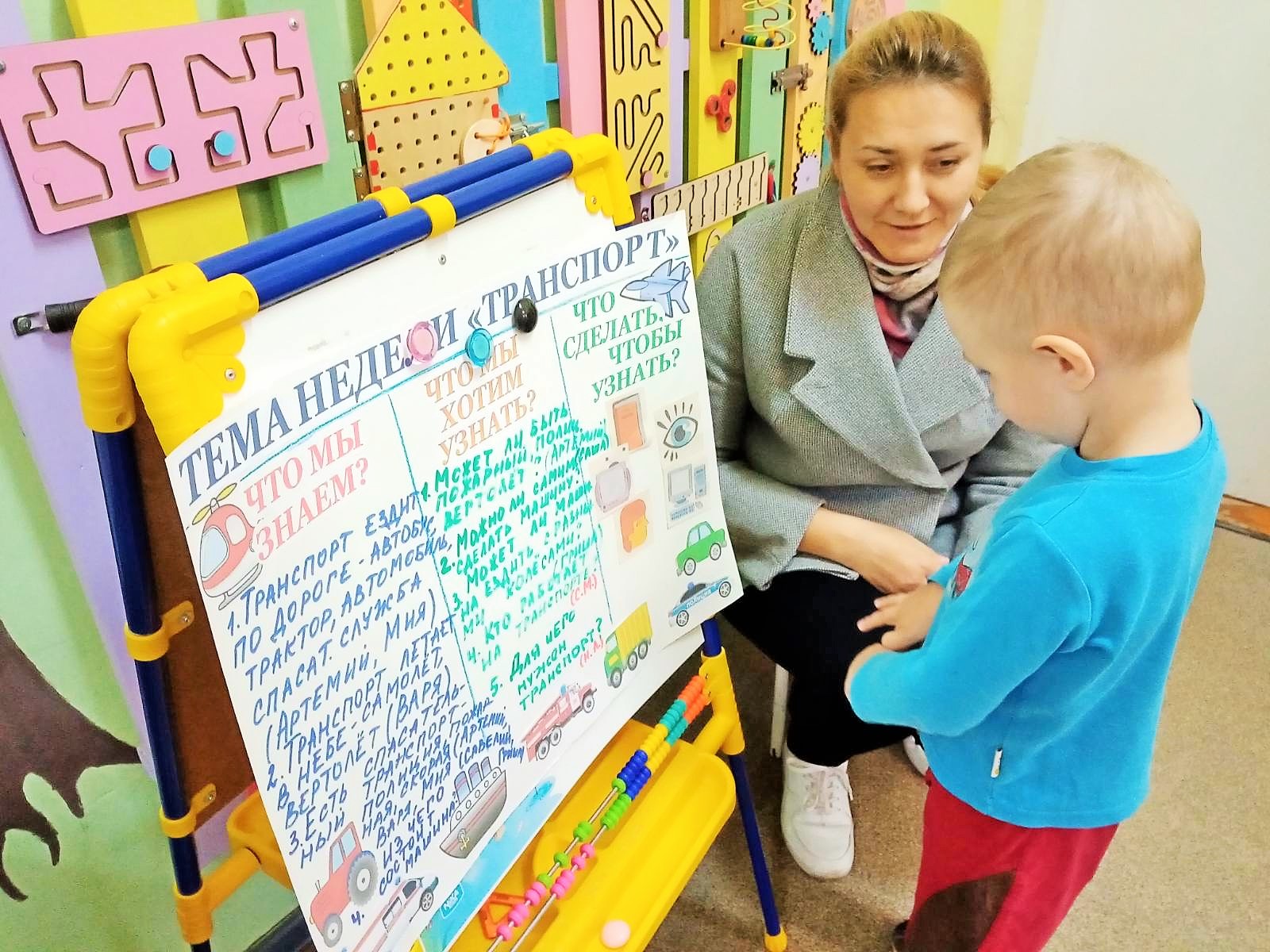 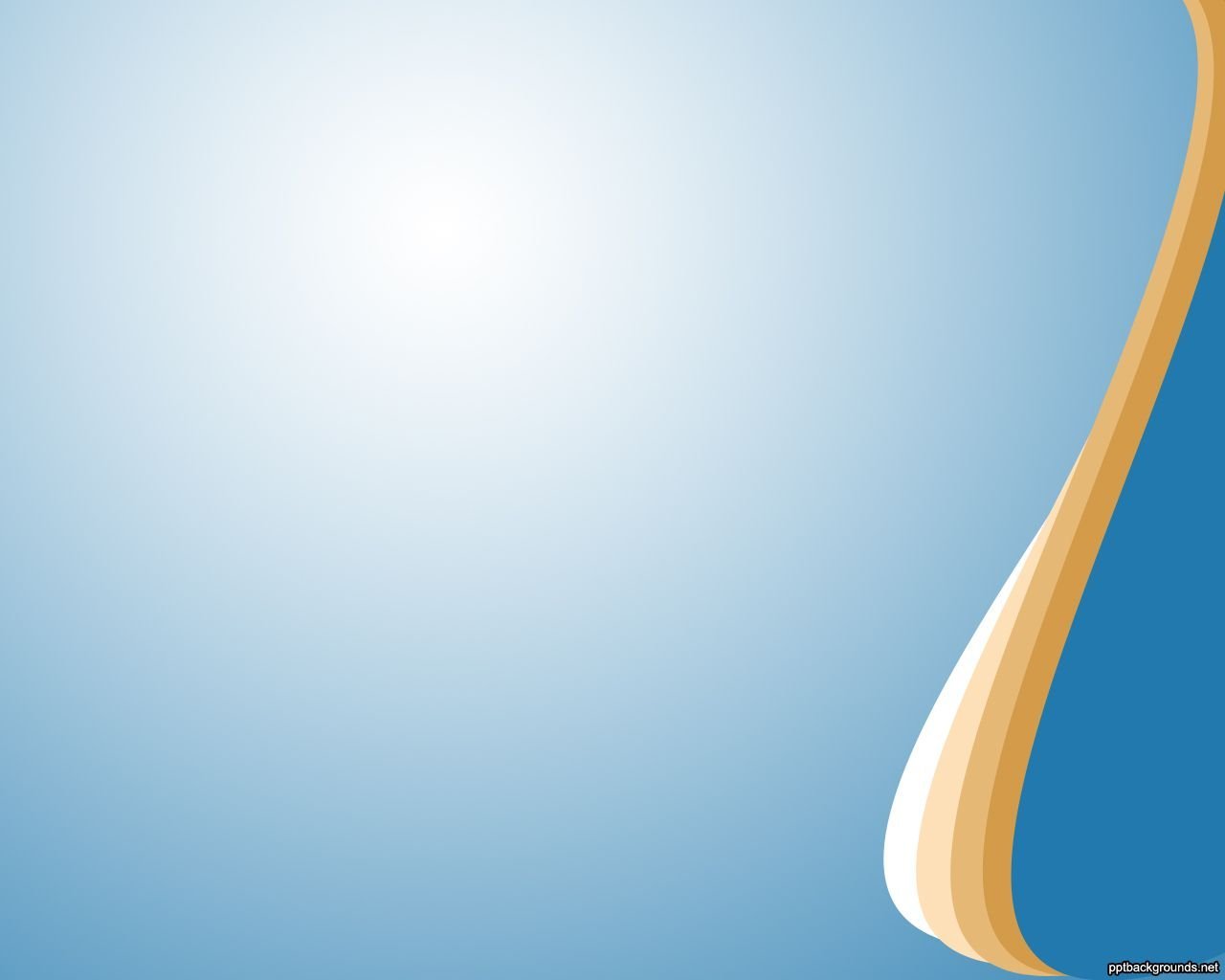 Планирование содержания и форм работы
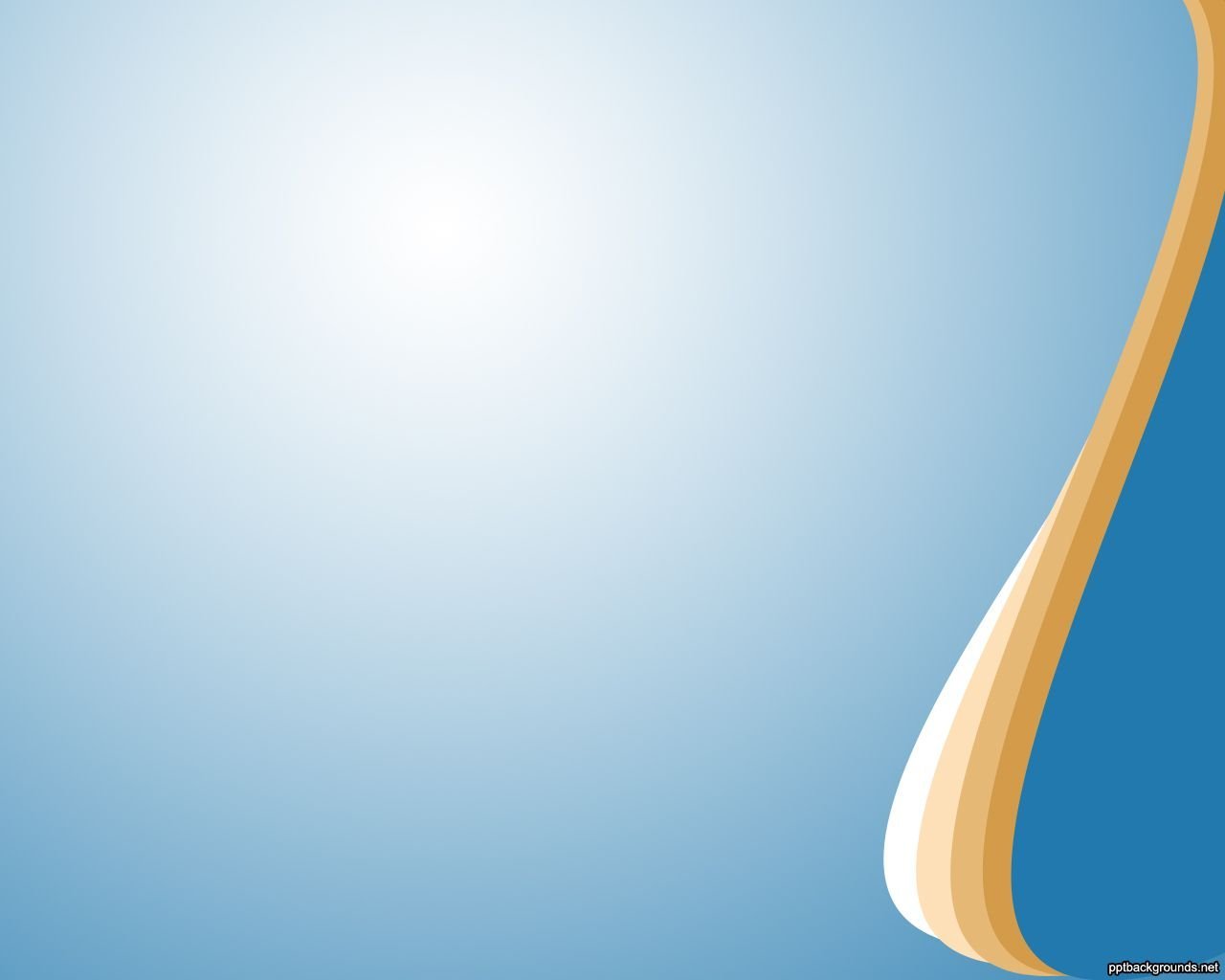 Работа в центрах
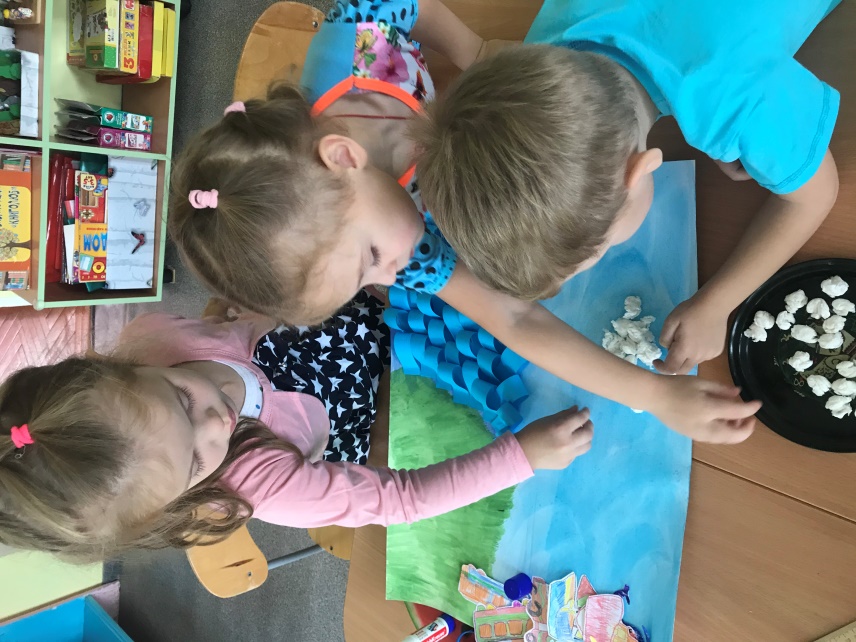 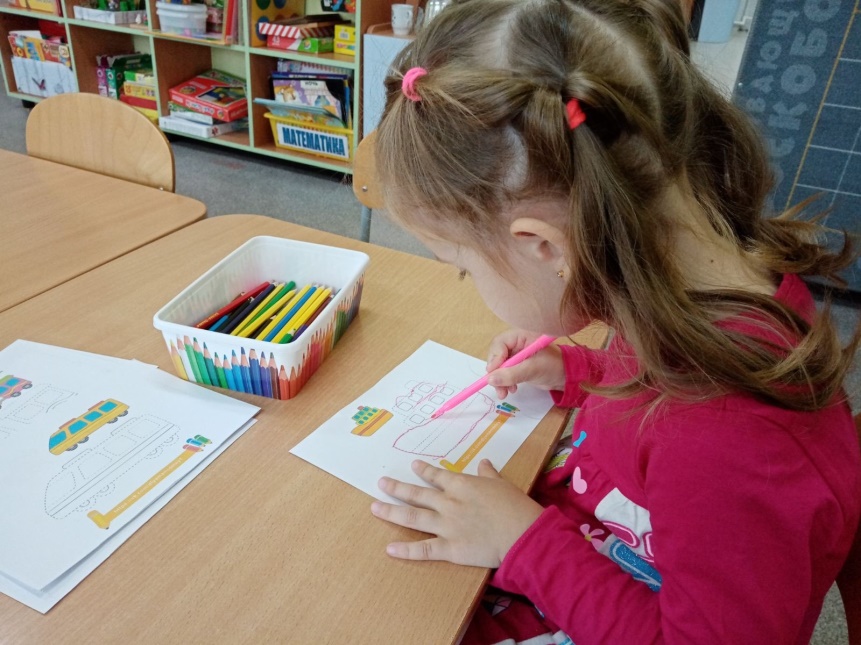 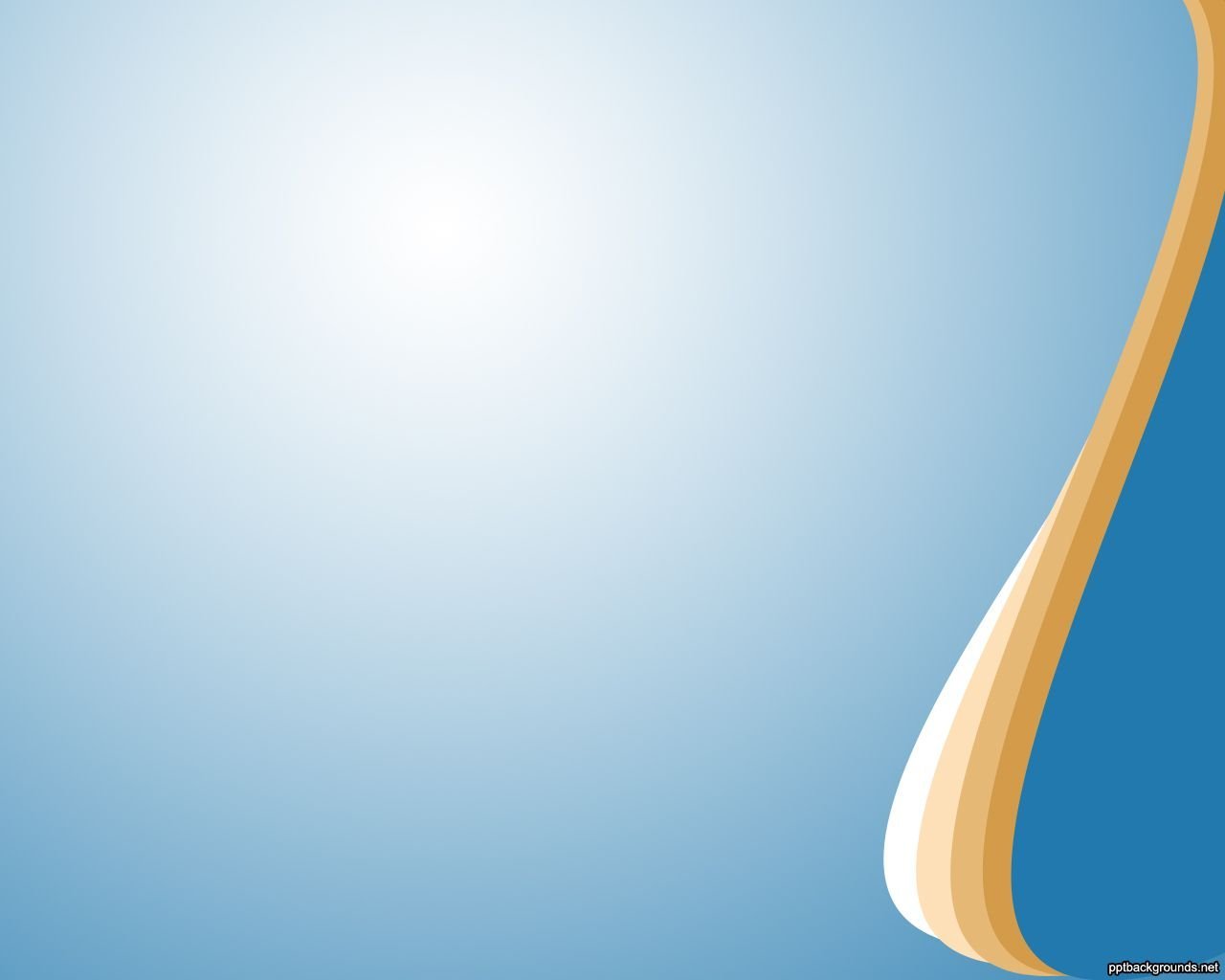 Работа в центрах
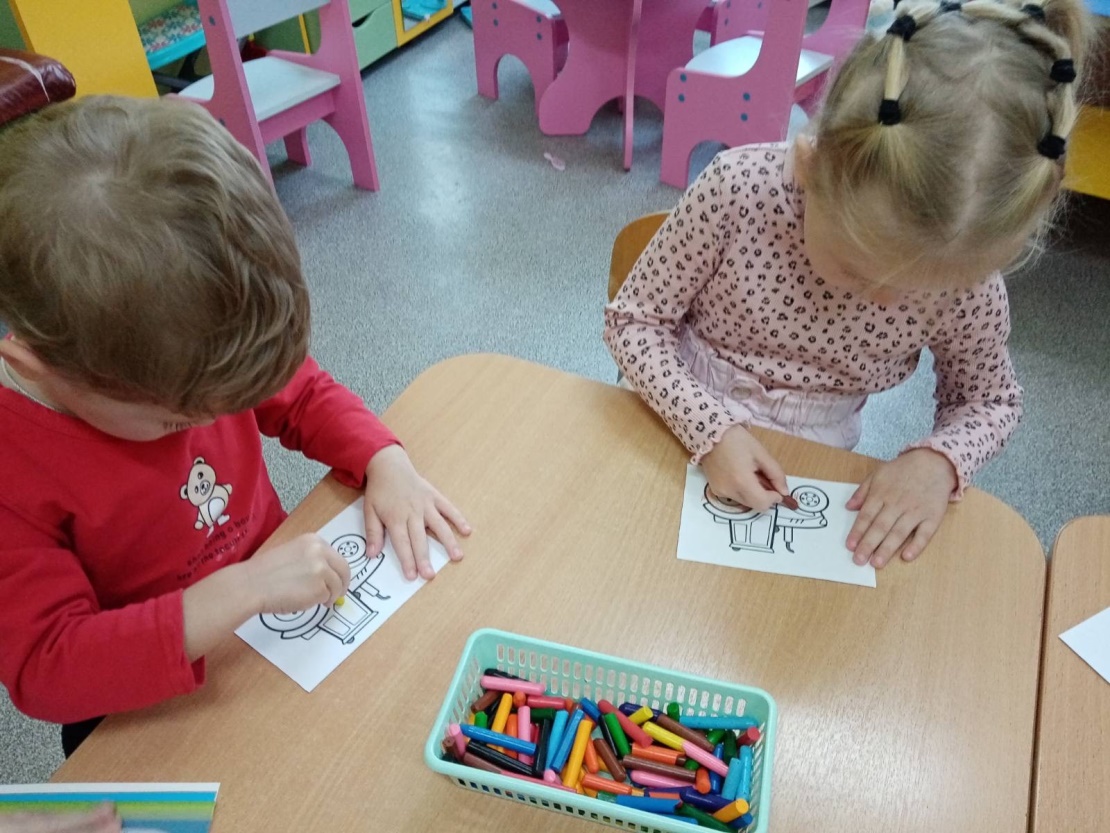 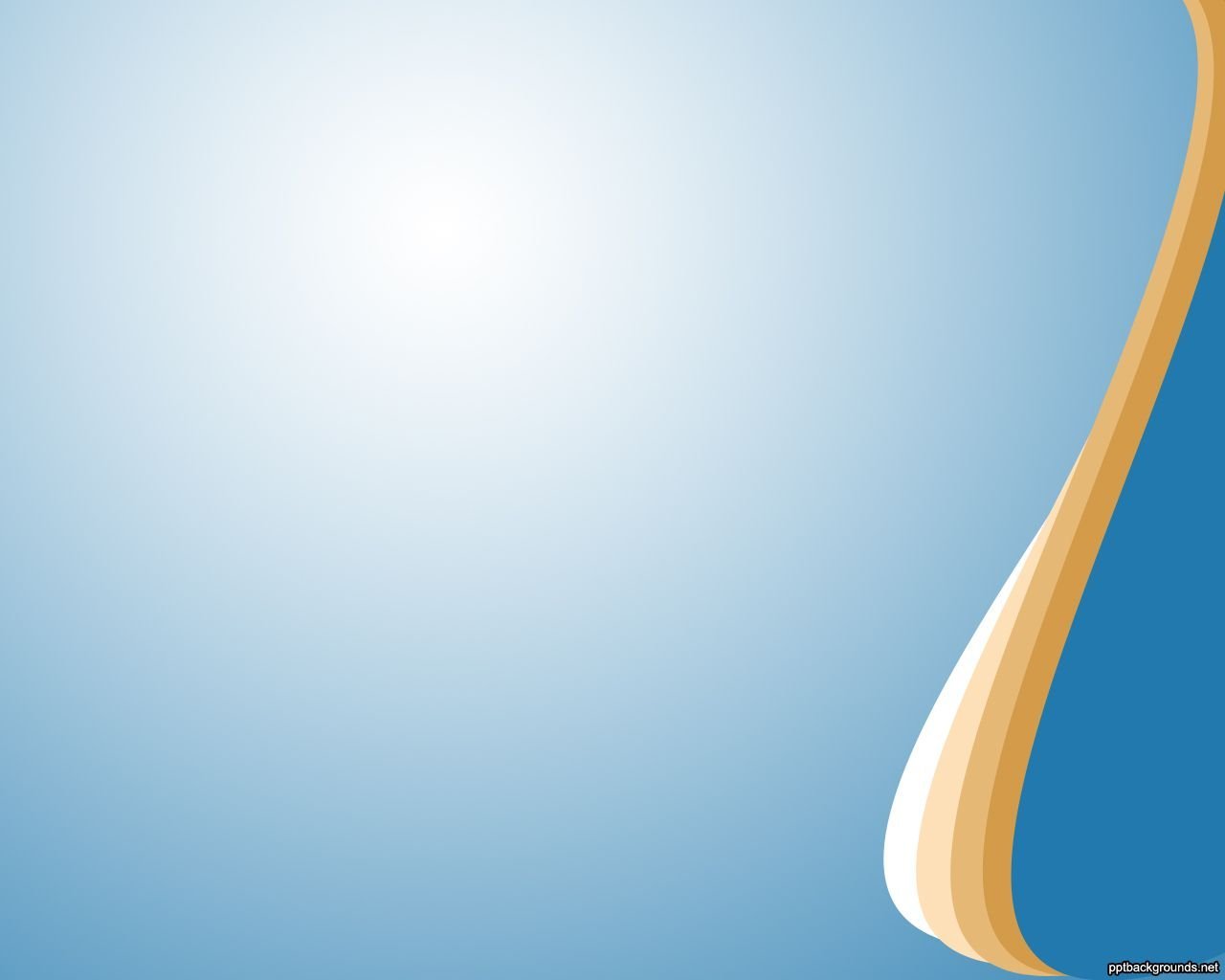 Работа в центрах
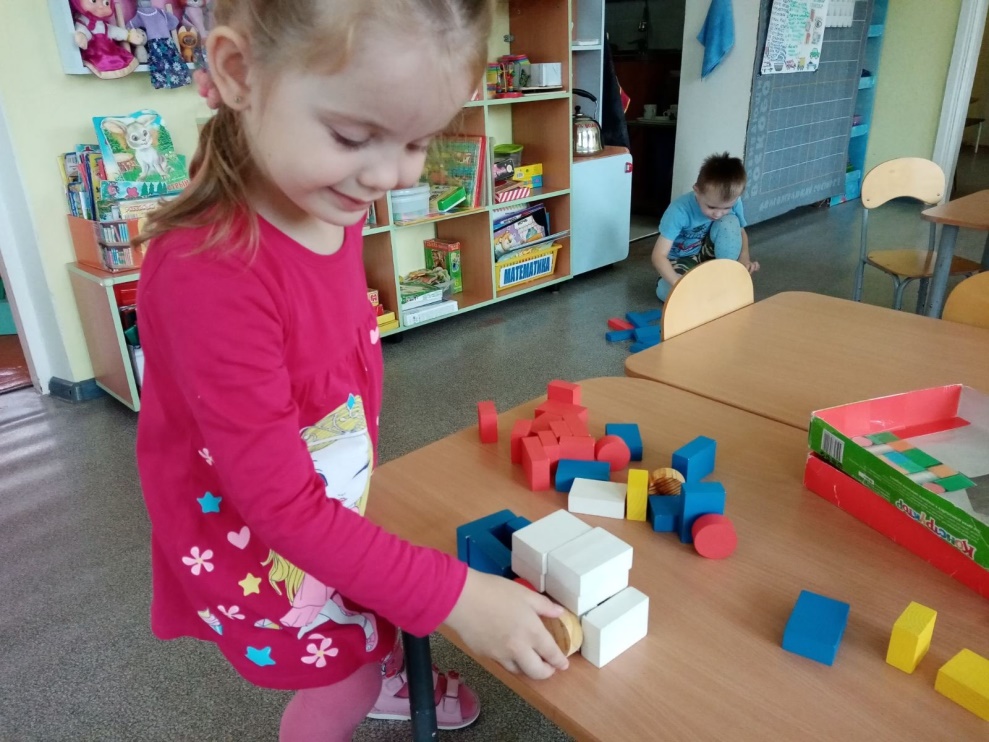 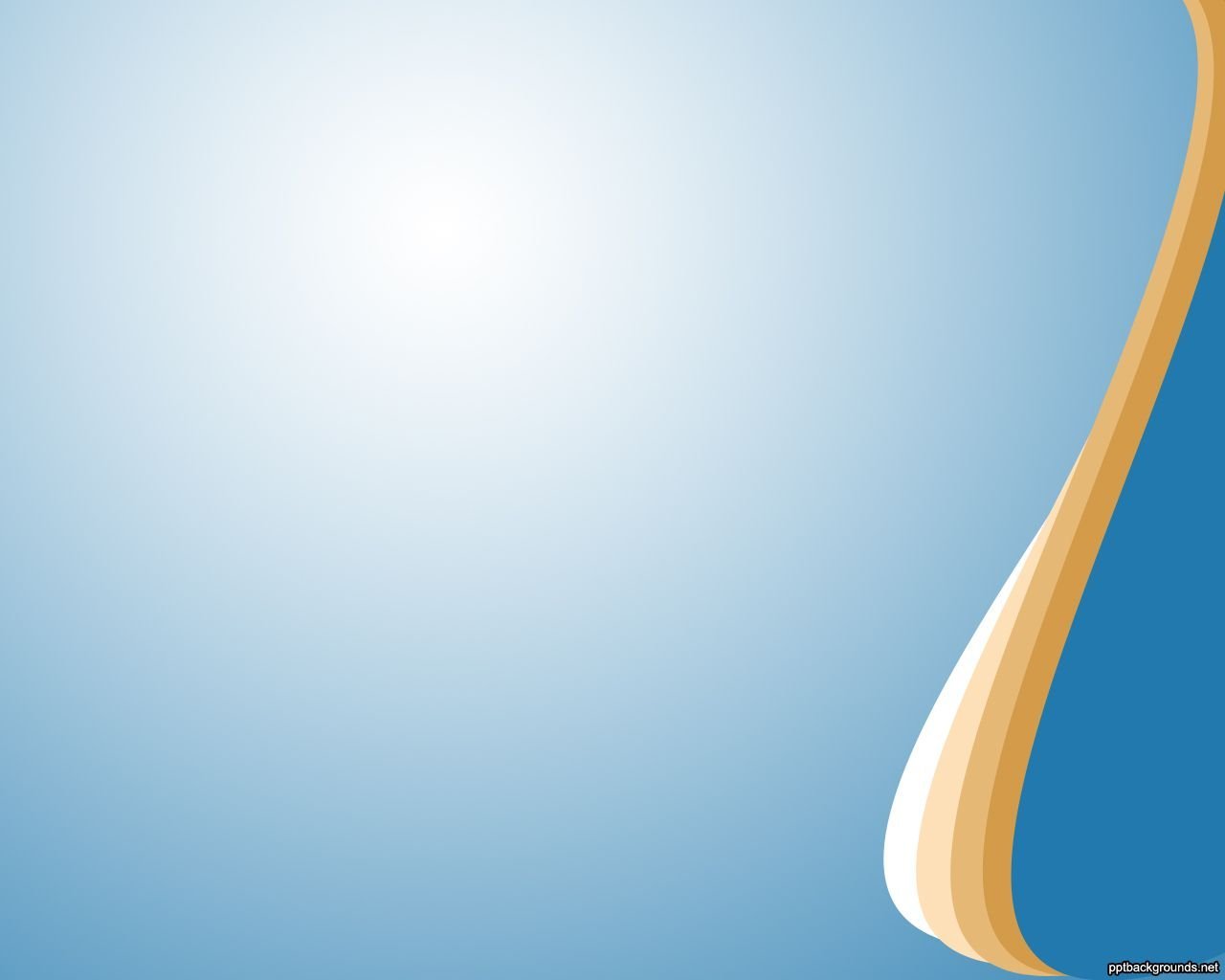 Работа в центрах
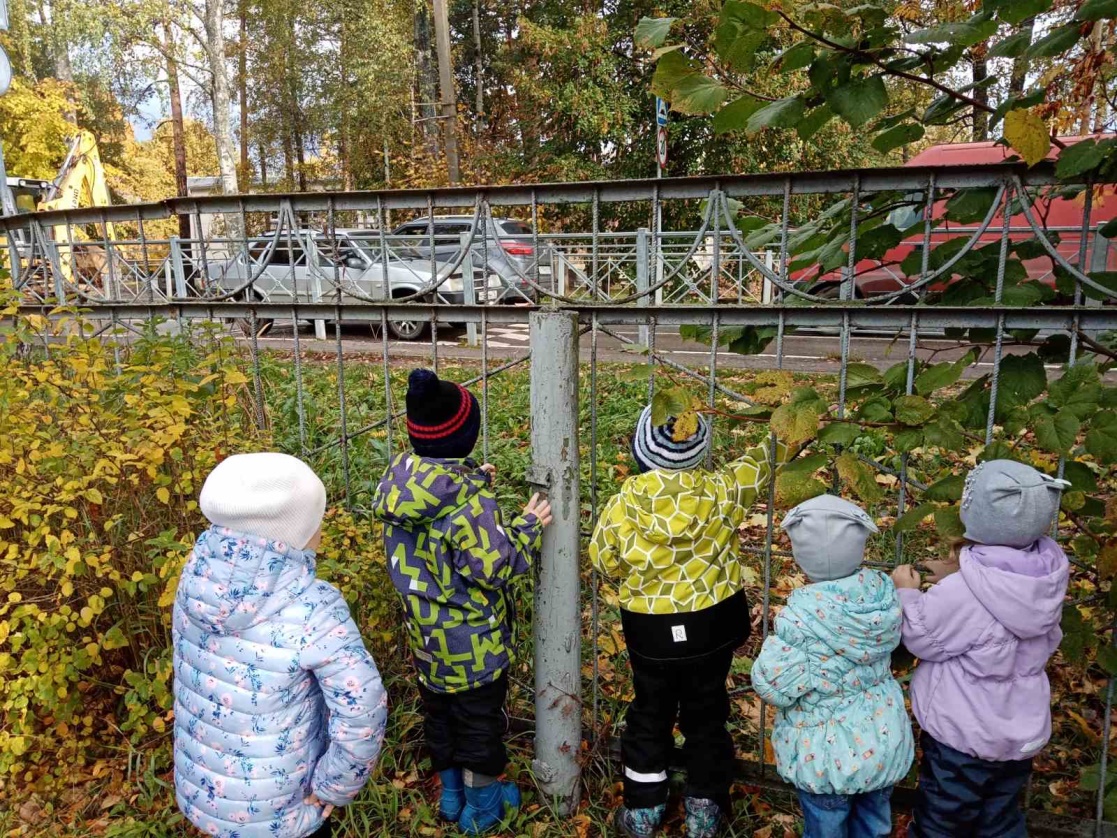 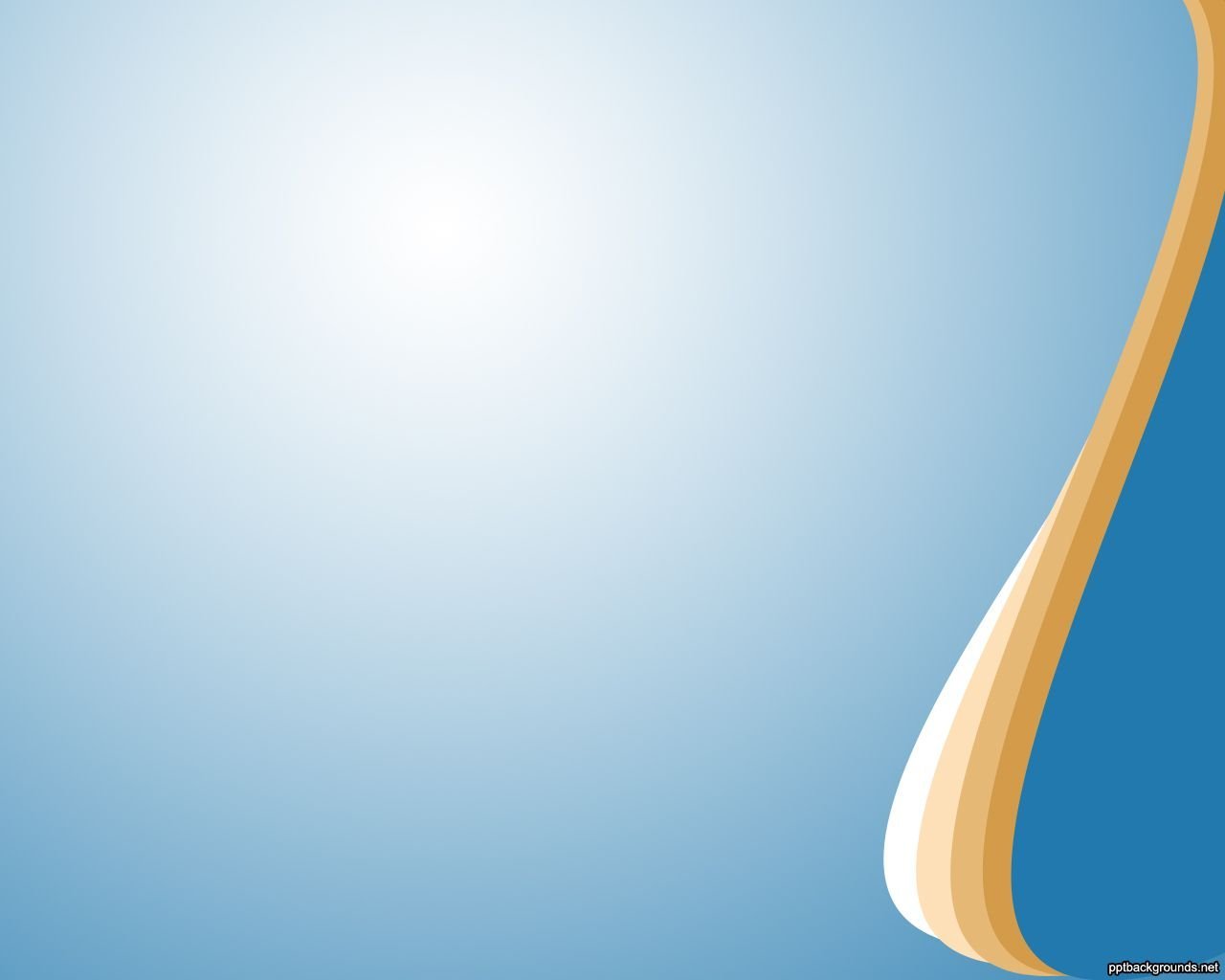 Работа в центрах
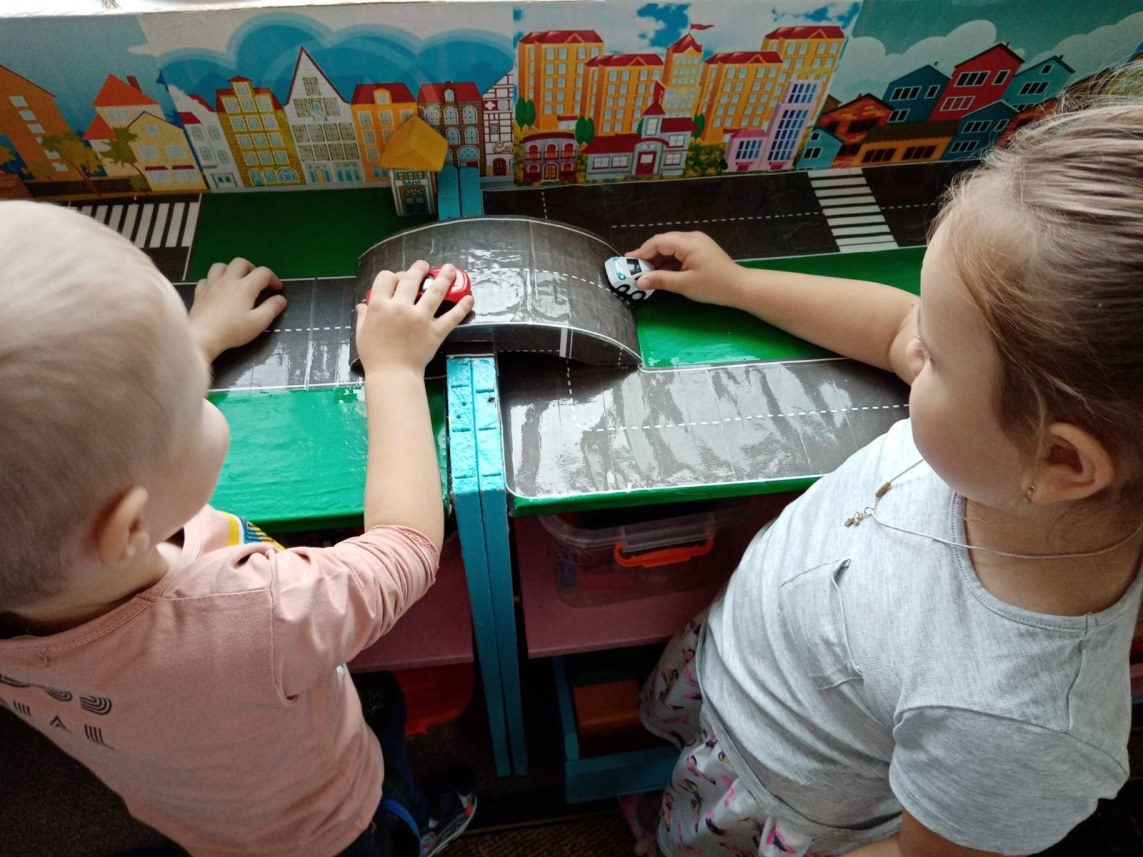 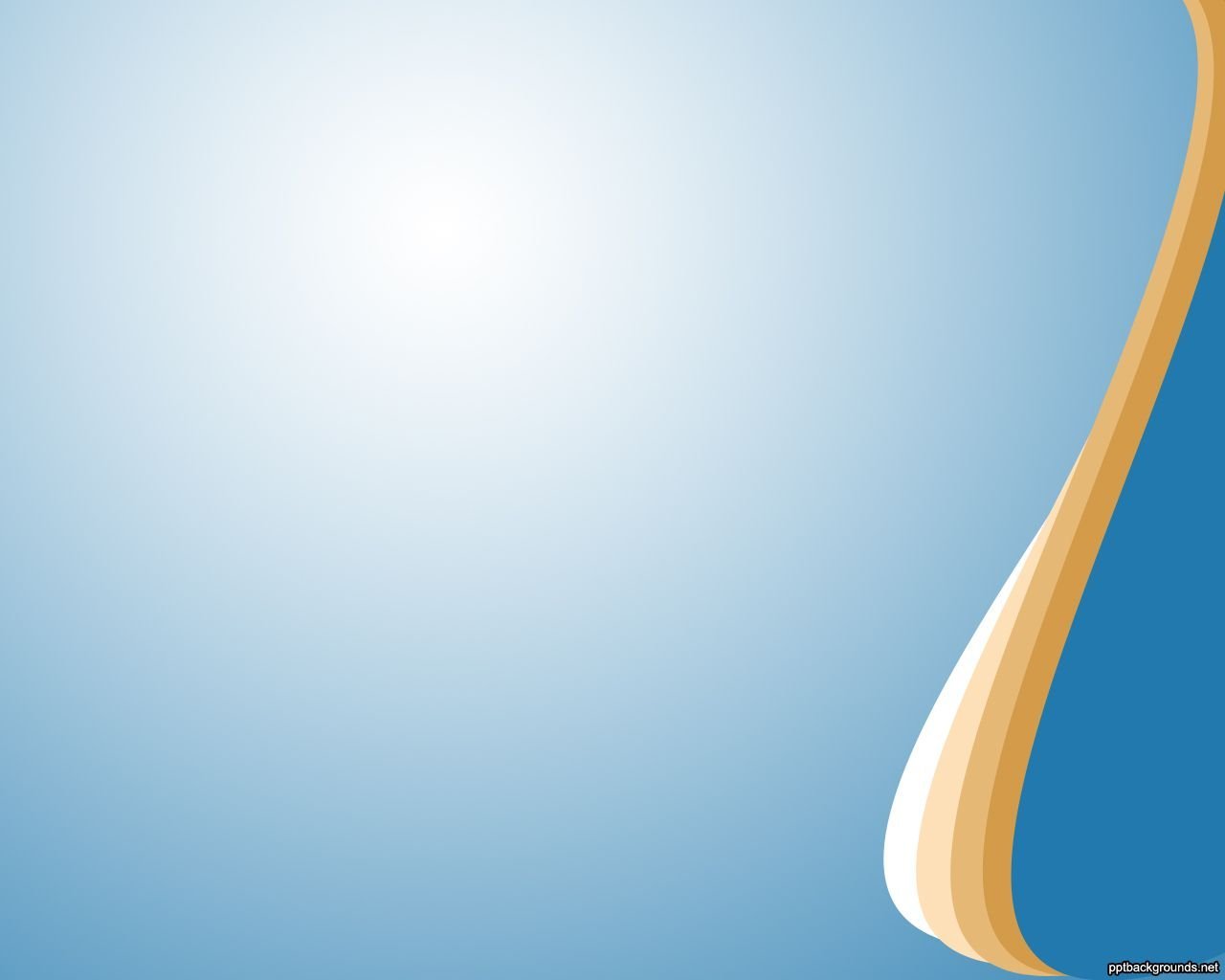 Работа в центрах
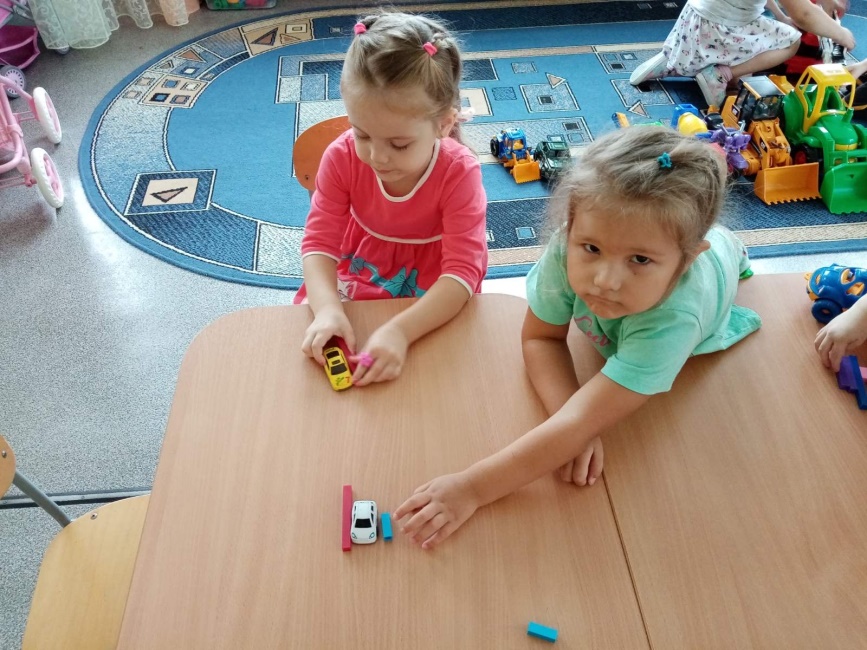 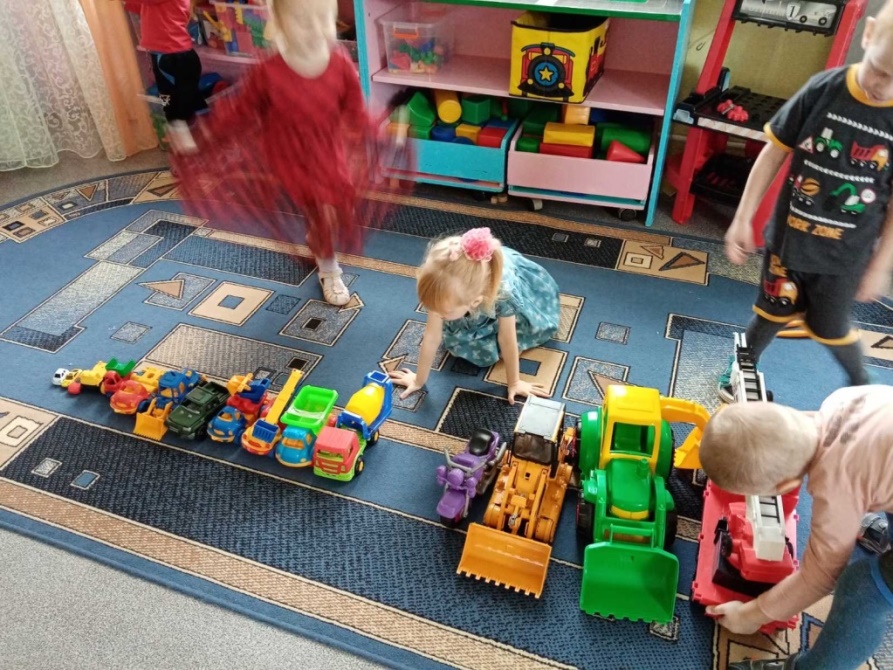 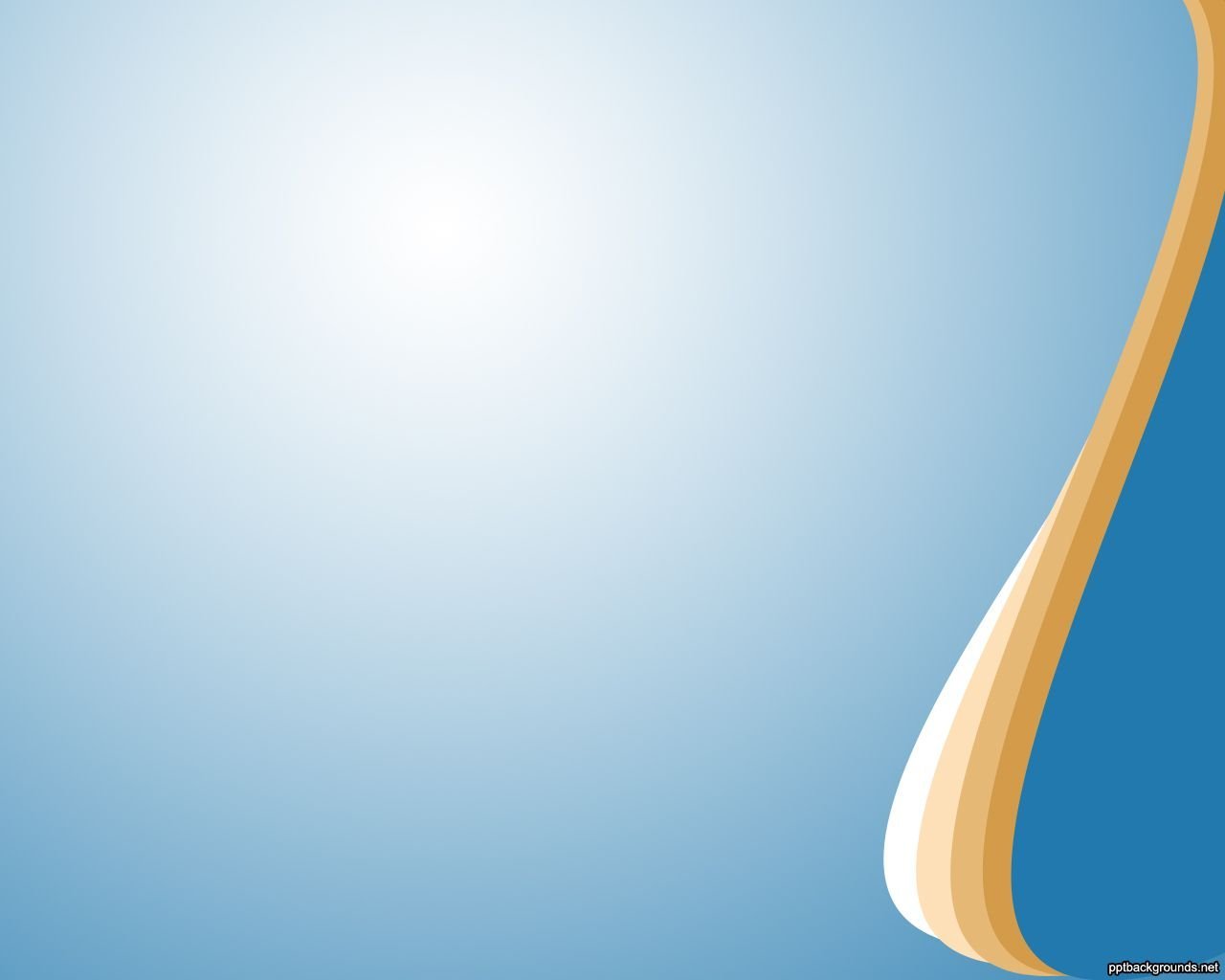 Работа в центрах
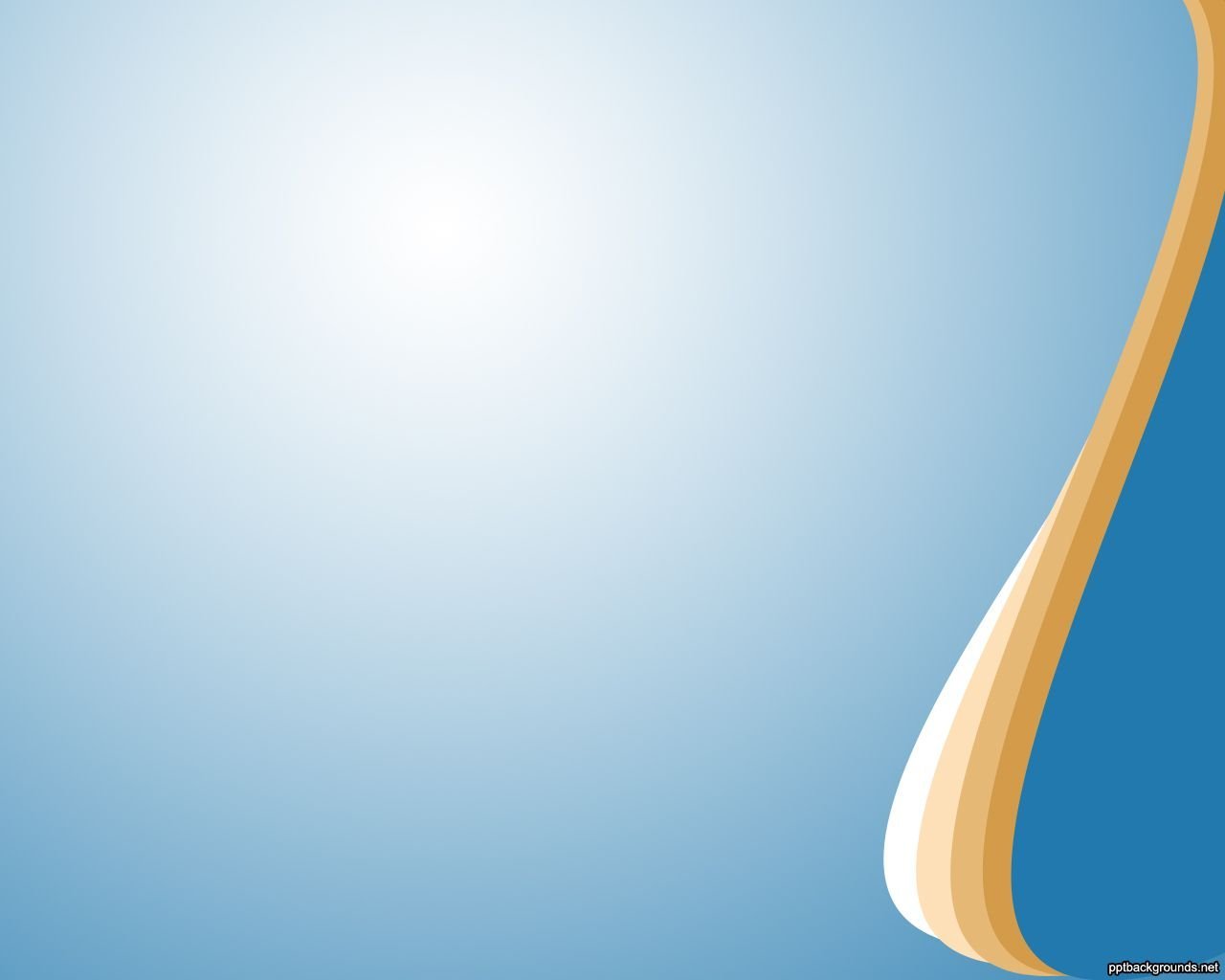 Работа в центрах
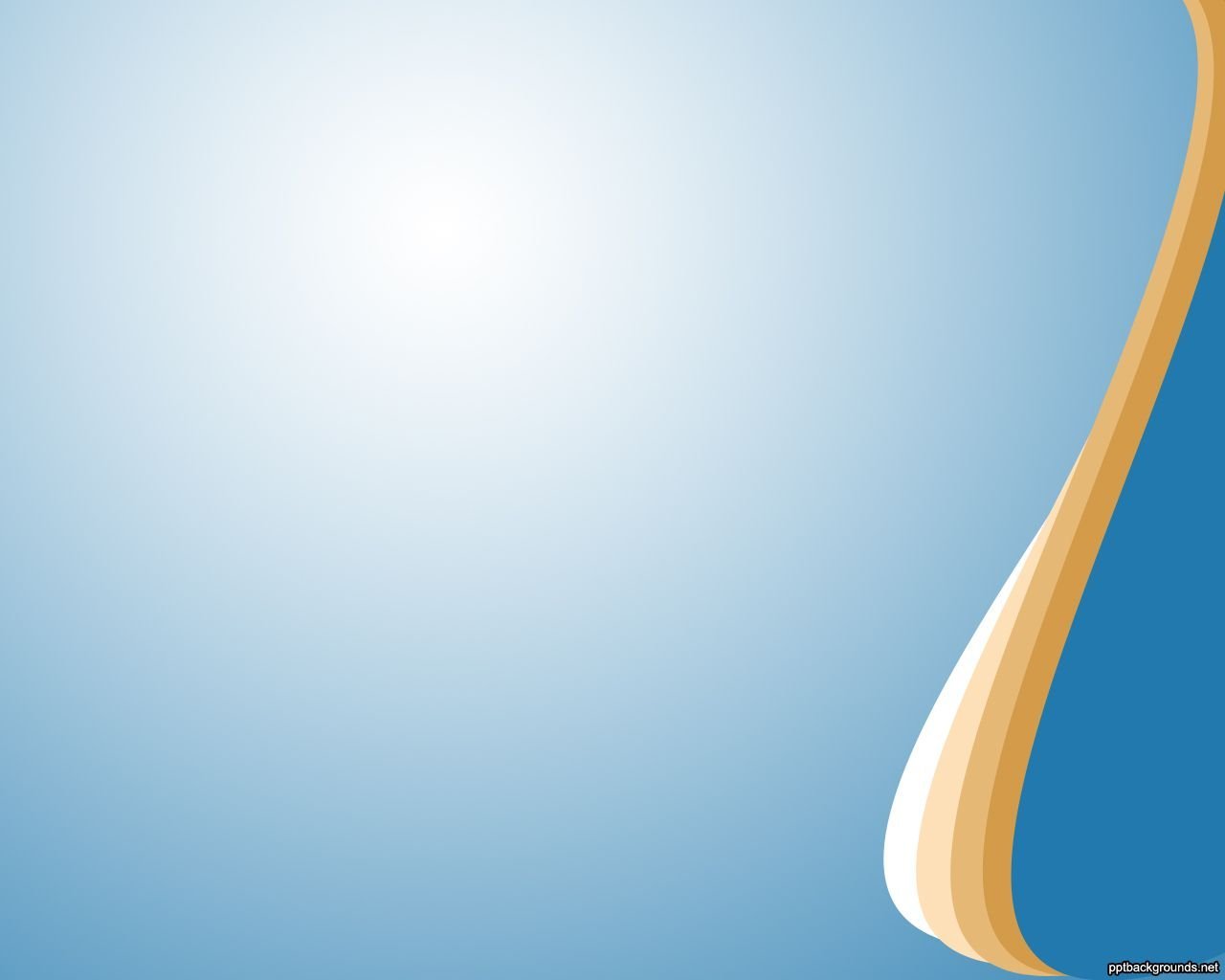 Всё в твоих руках
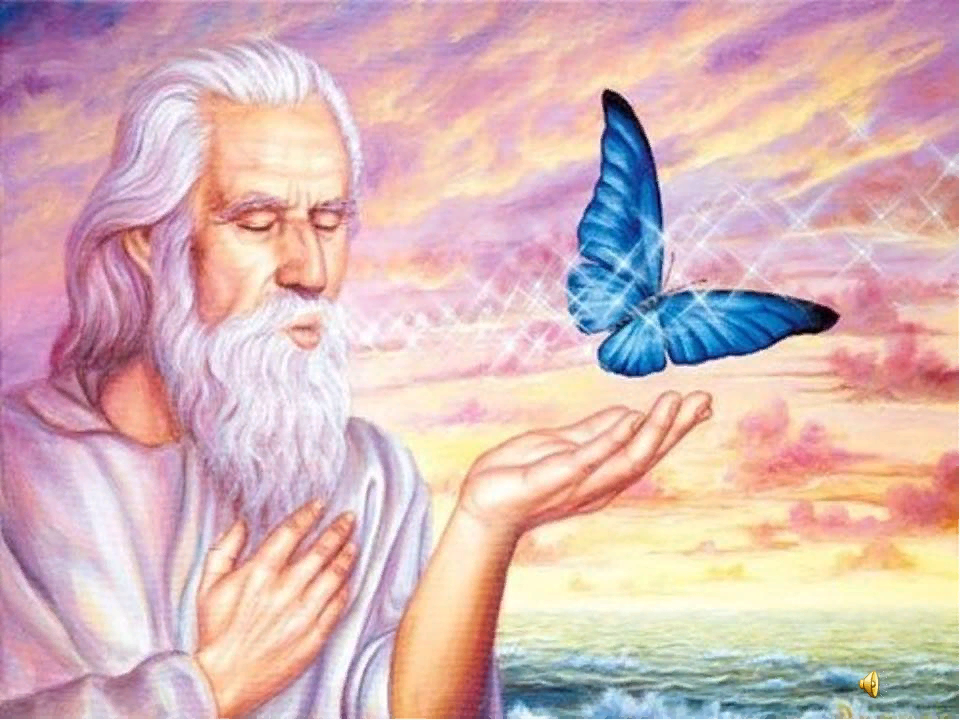